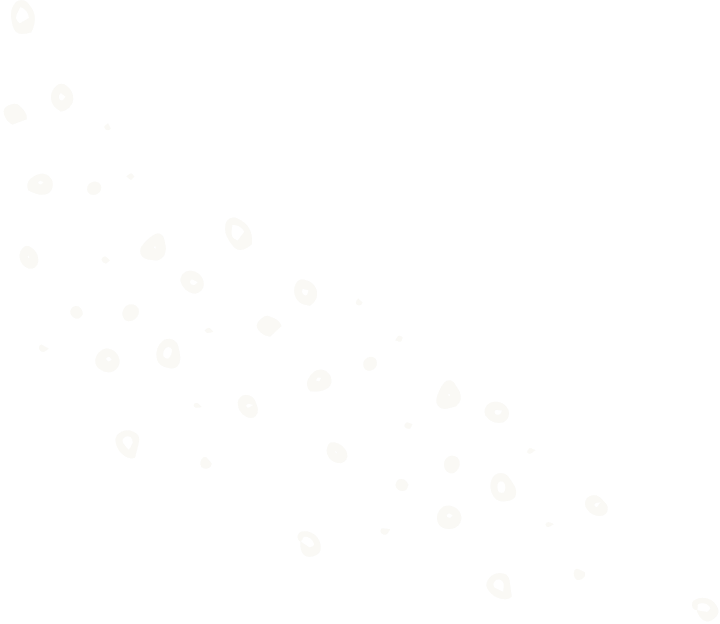 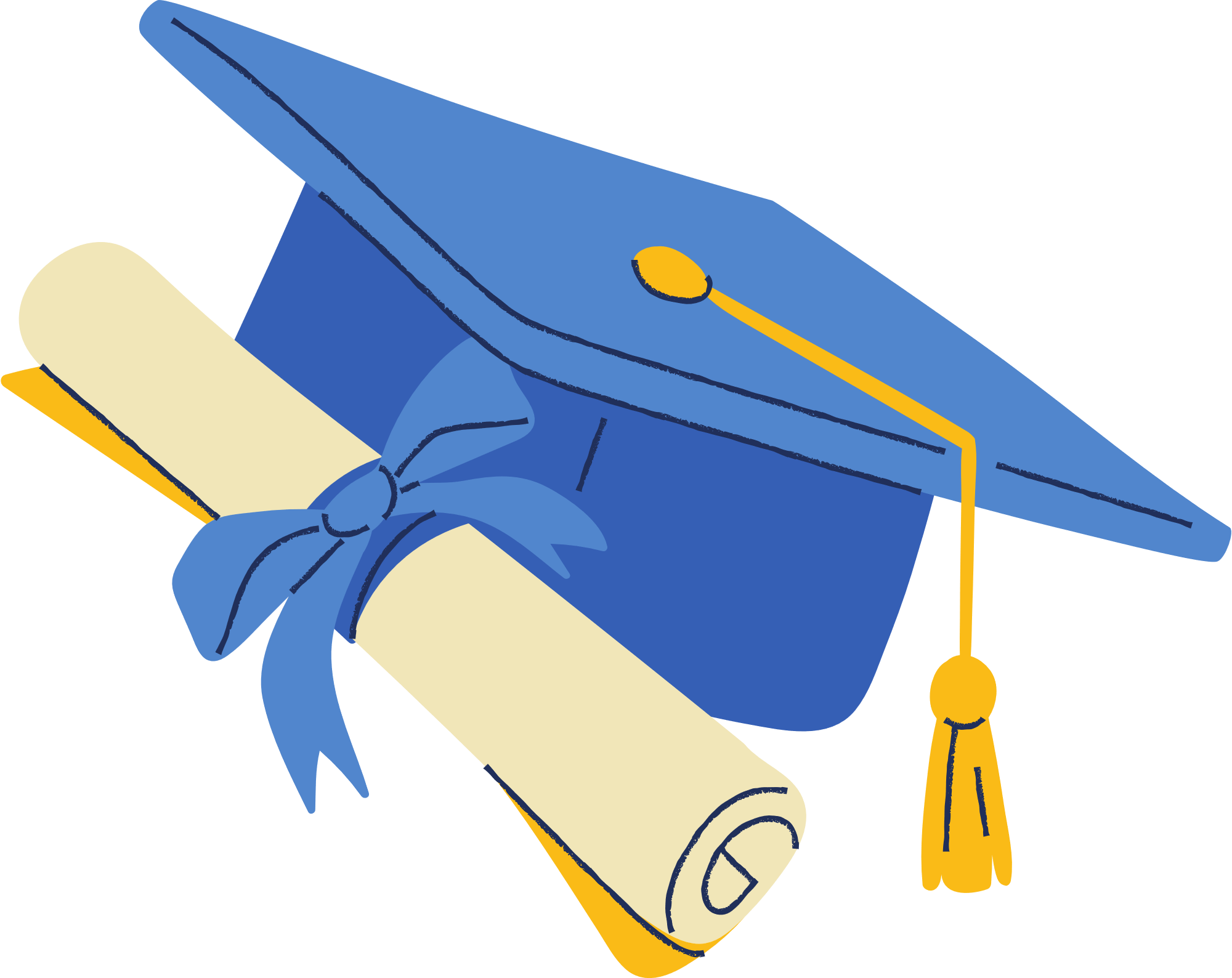 CHÀO MỪNG QUÝ THẦY CÔ VÀ CÁC EM ĐẾN VỚI TIẾT HỌC NGÀY HÔM NAY!
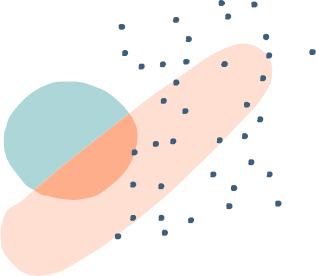 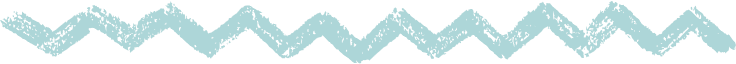 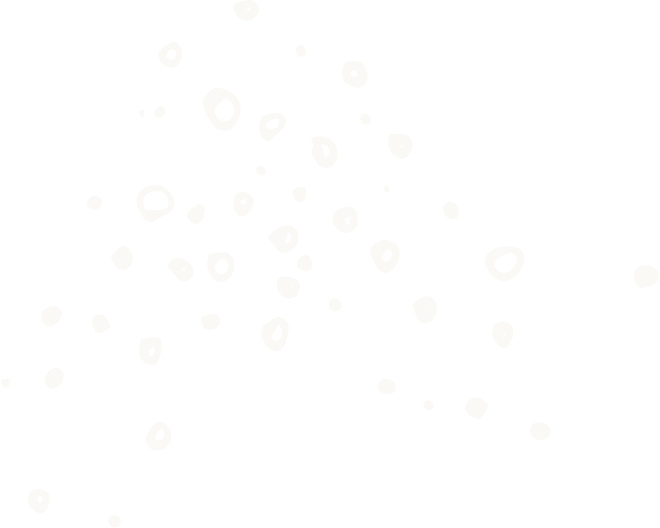 Nguyễn Thị Minh An
Cùng  học sinh 8A vươn tầm cao mới!
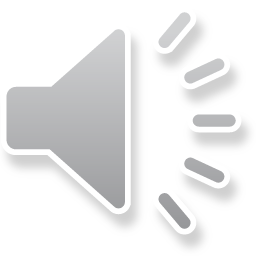 01
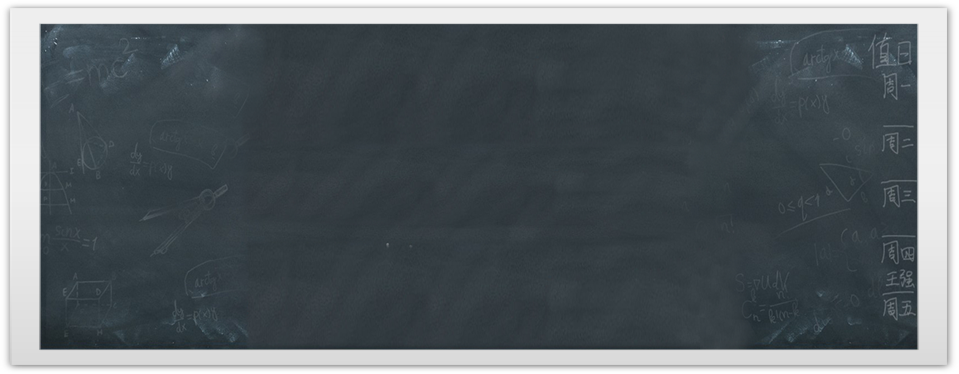 KHỞI ĐỘNG
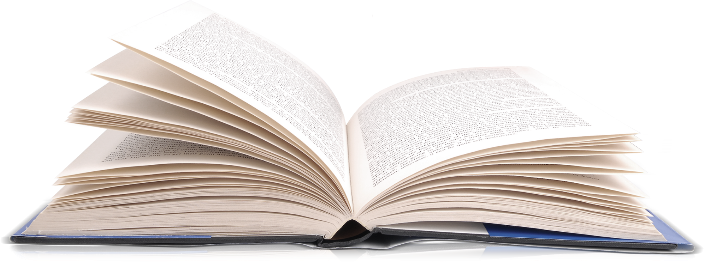 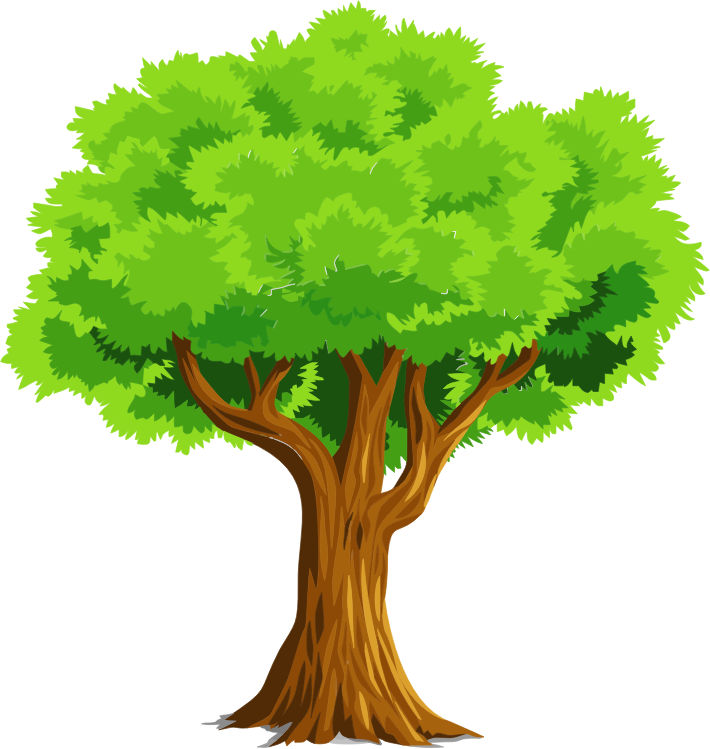 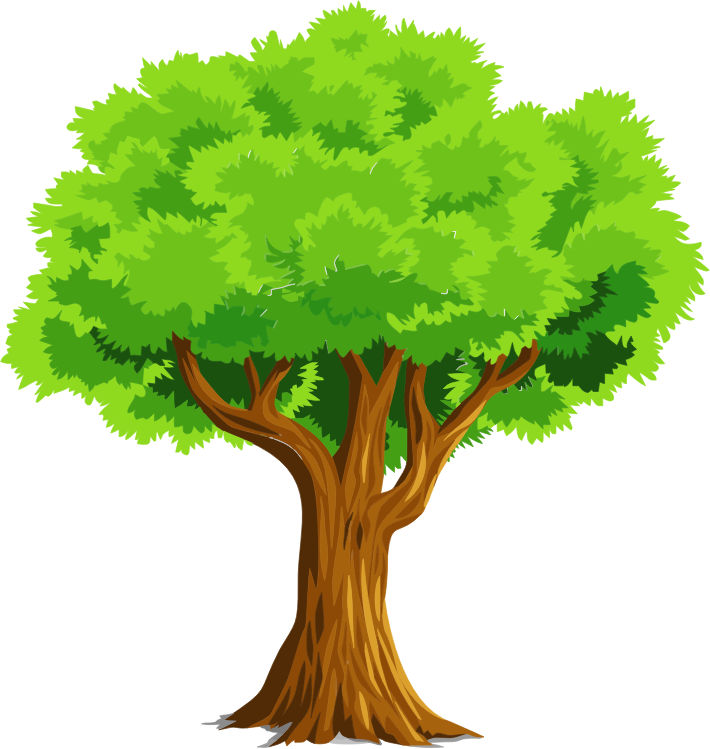 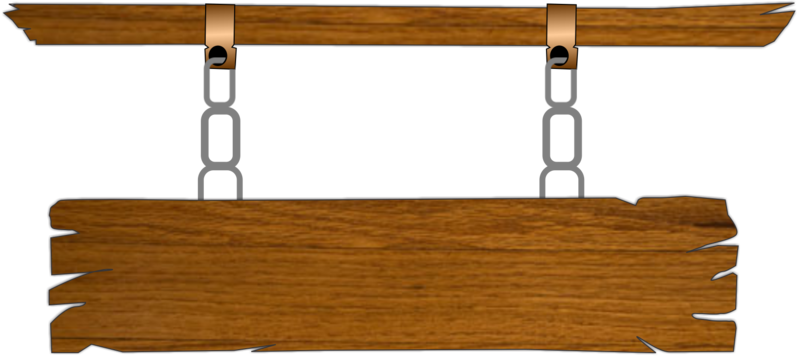 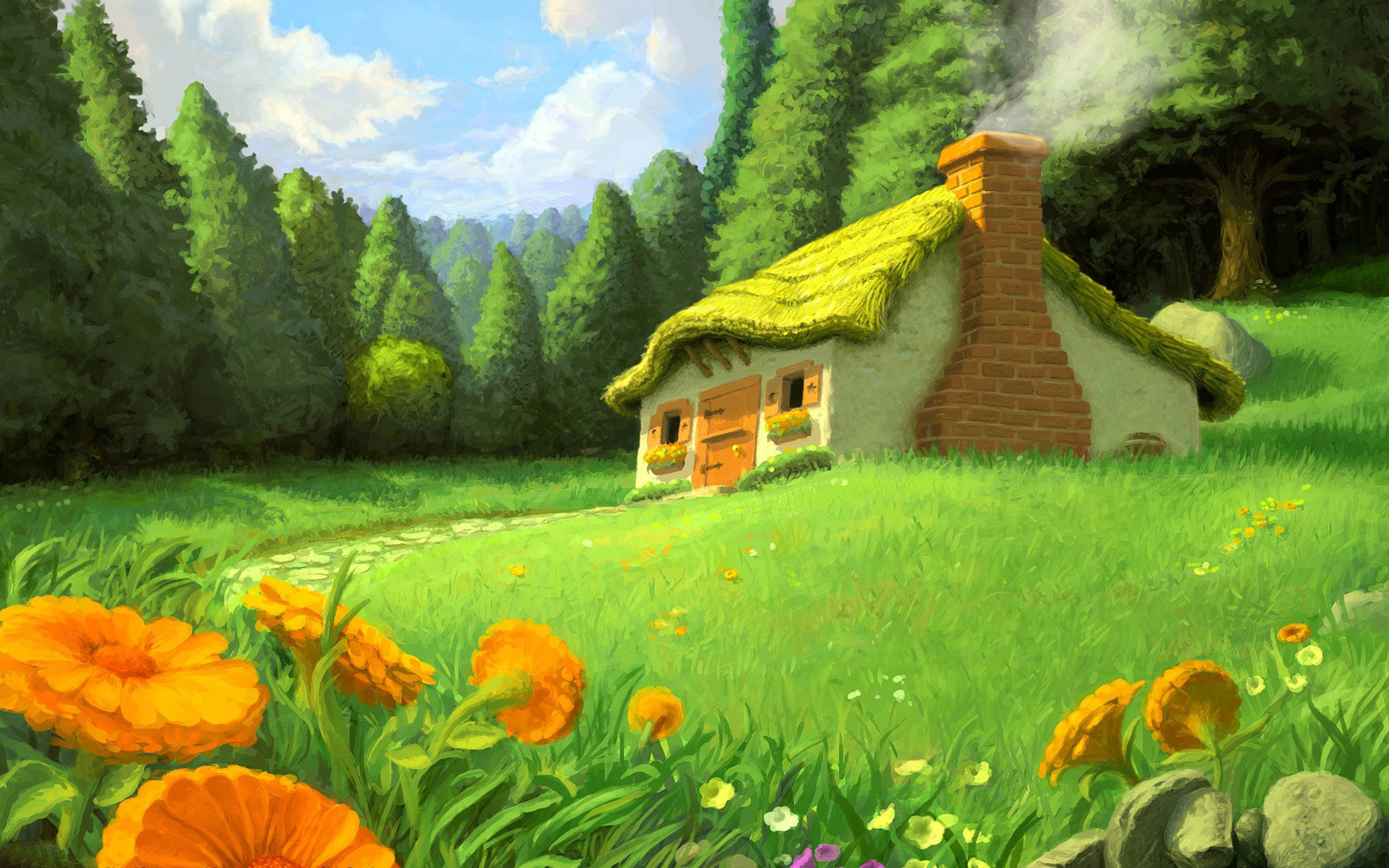 PHẦN KẾT CÂU CHUYỆN
NÀNG BẠCH TUYẾT VÀ BẢY CHÚ LÙN
Luật chơi:
+ Có tất cả 5 câu hỏi, gọi học sinh lần lượt trả lời các câu hỏi.
+ Mỗi câu hỏi có 10 giây để suy nghĩ và trả lời
+ Nếu học sinh trả lời đúng thì một chú lùn sẽ xuất hiện cổ vũ các con.
+ Nếu học sinh trả lời sai thì con quái vật sẽ xuất hiện nhắc nhở chúng ta chú ý hơn.
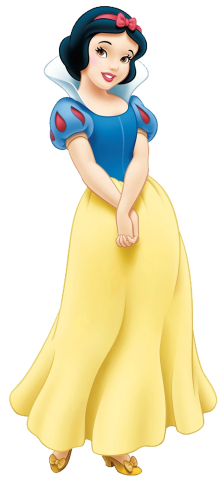 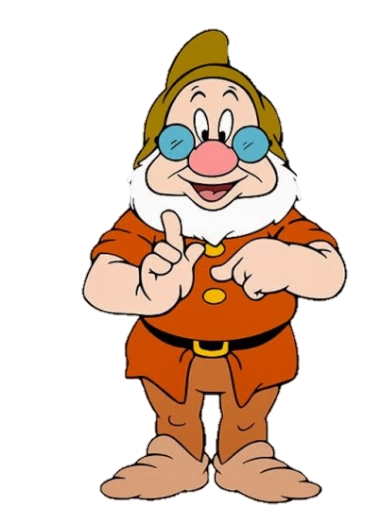 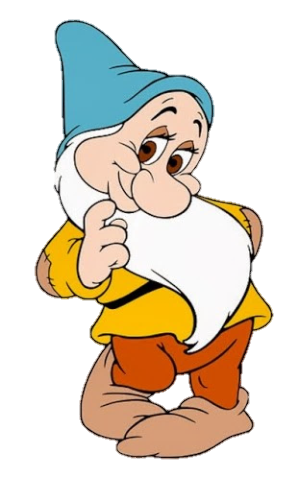 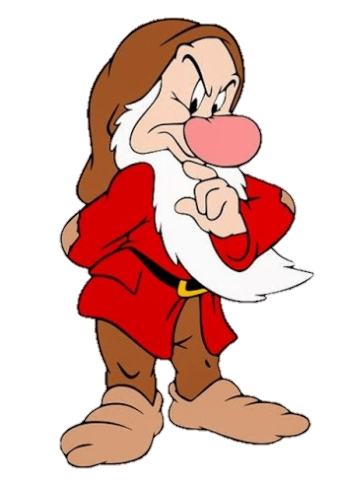 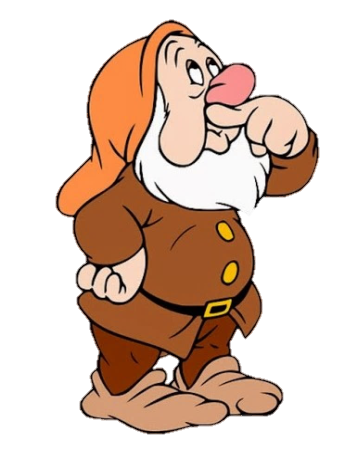 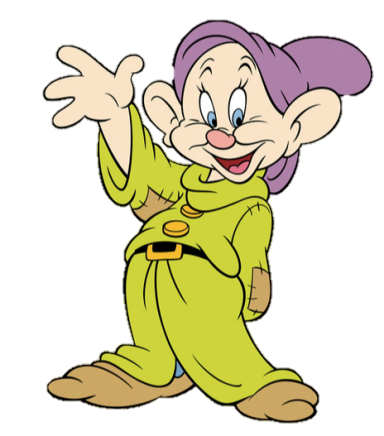 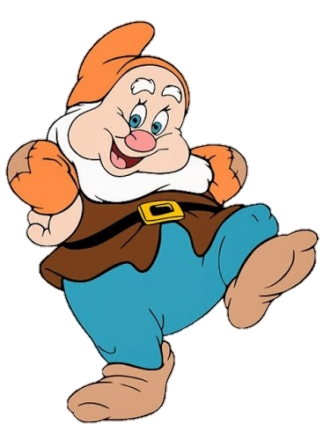 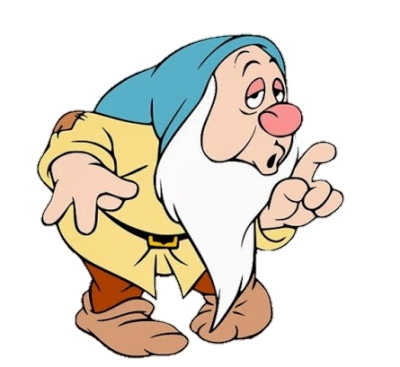 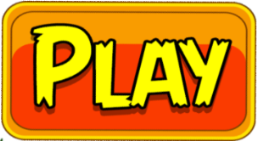 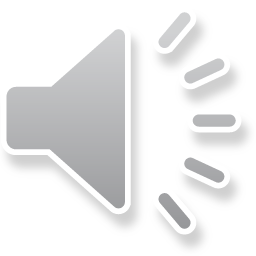 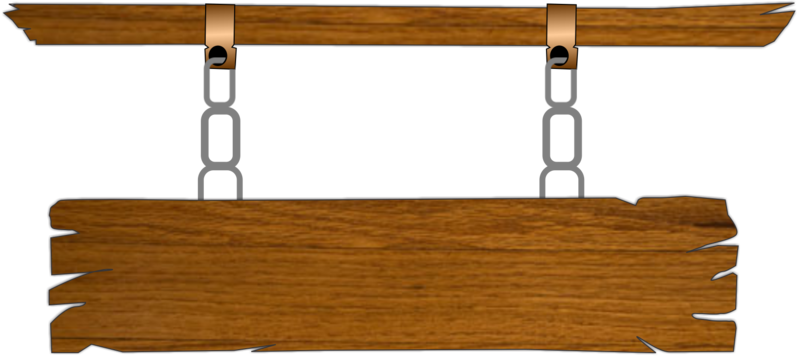 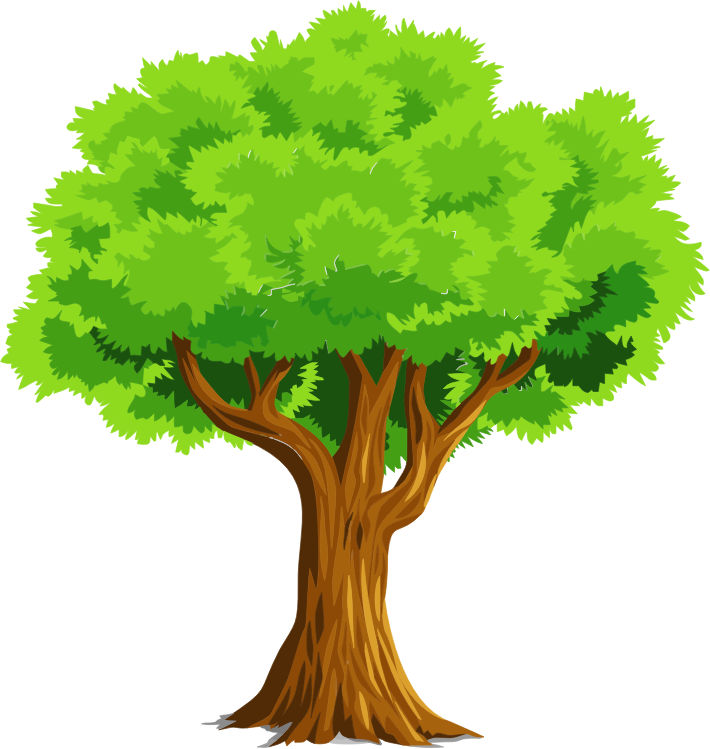 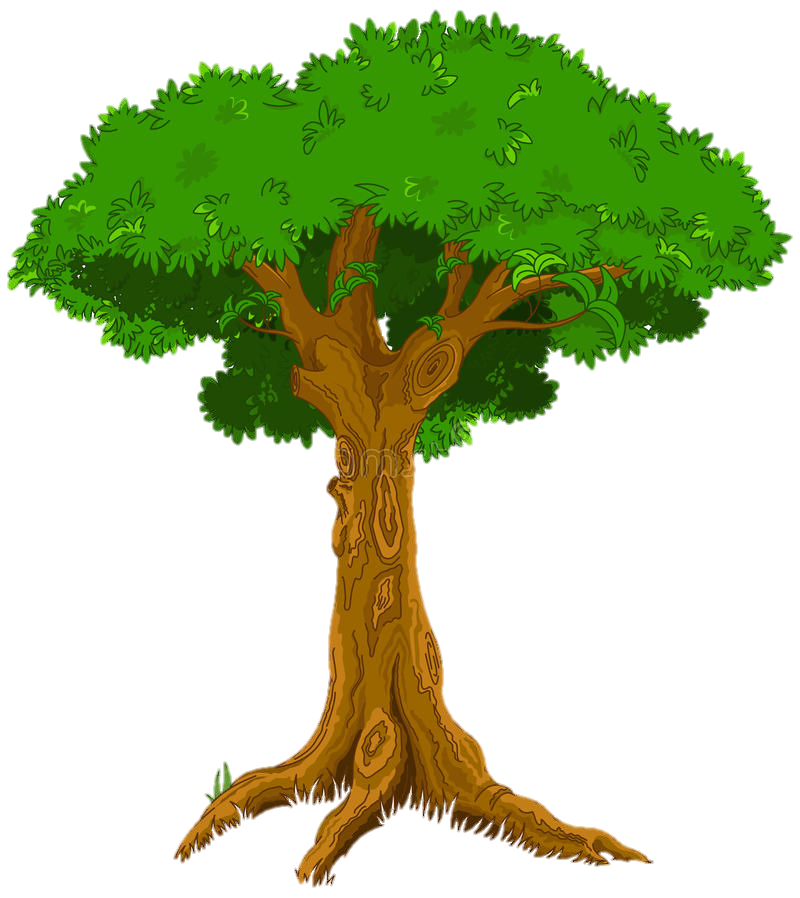 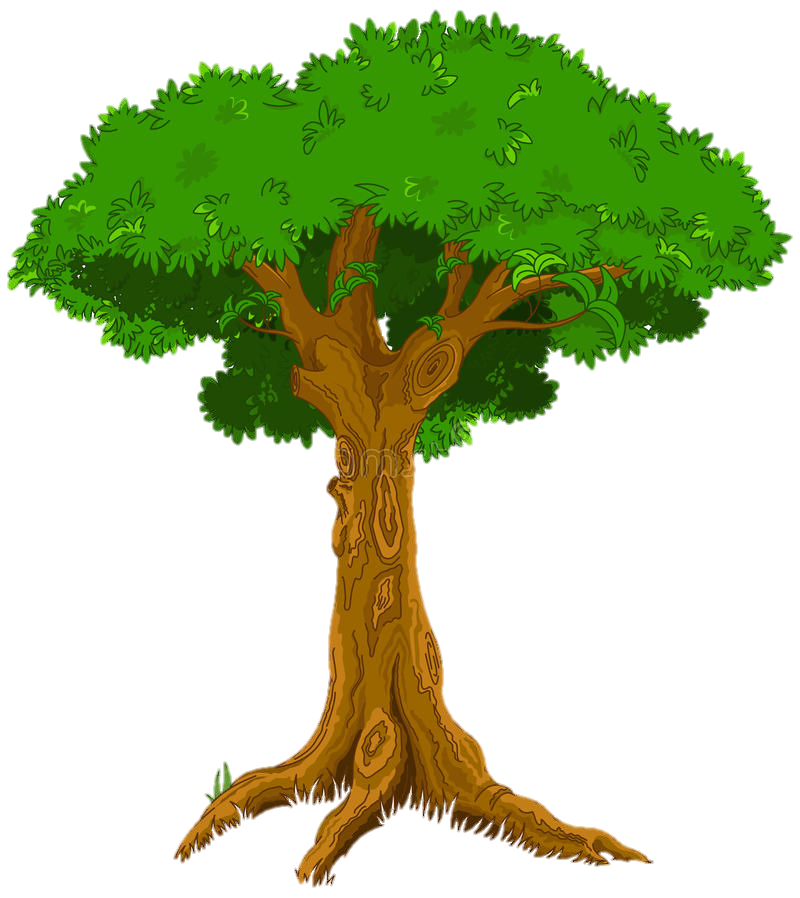 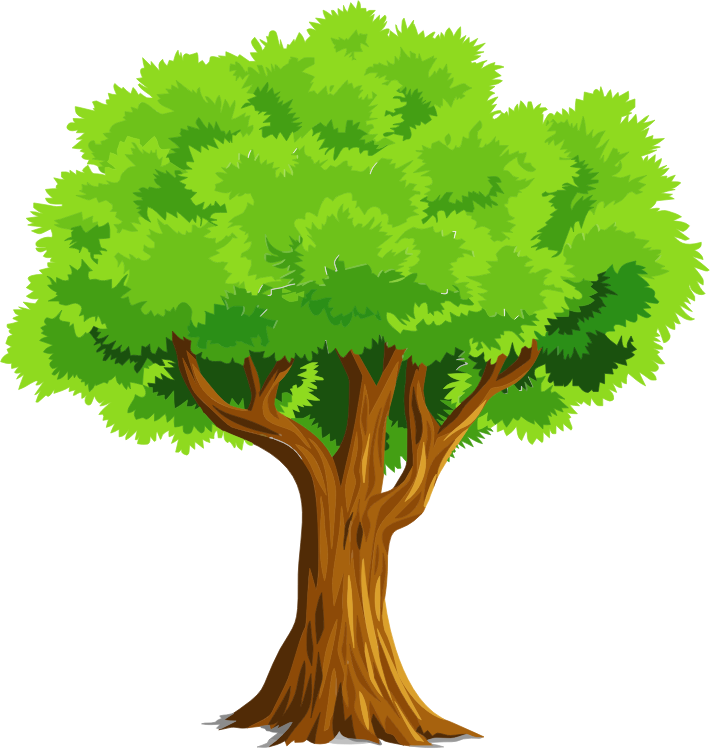 Hết Giờ
START
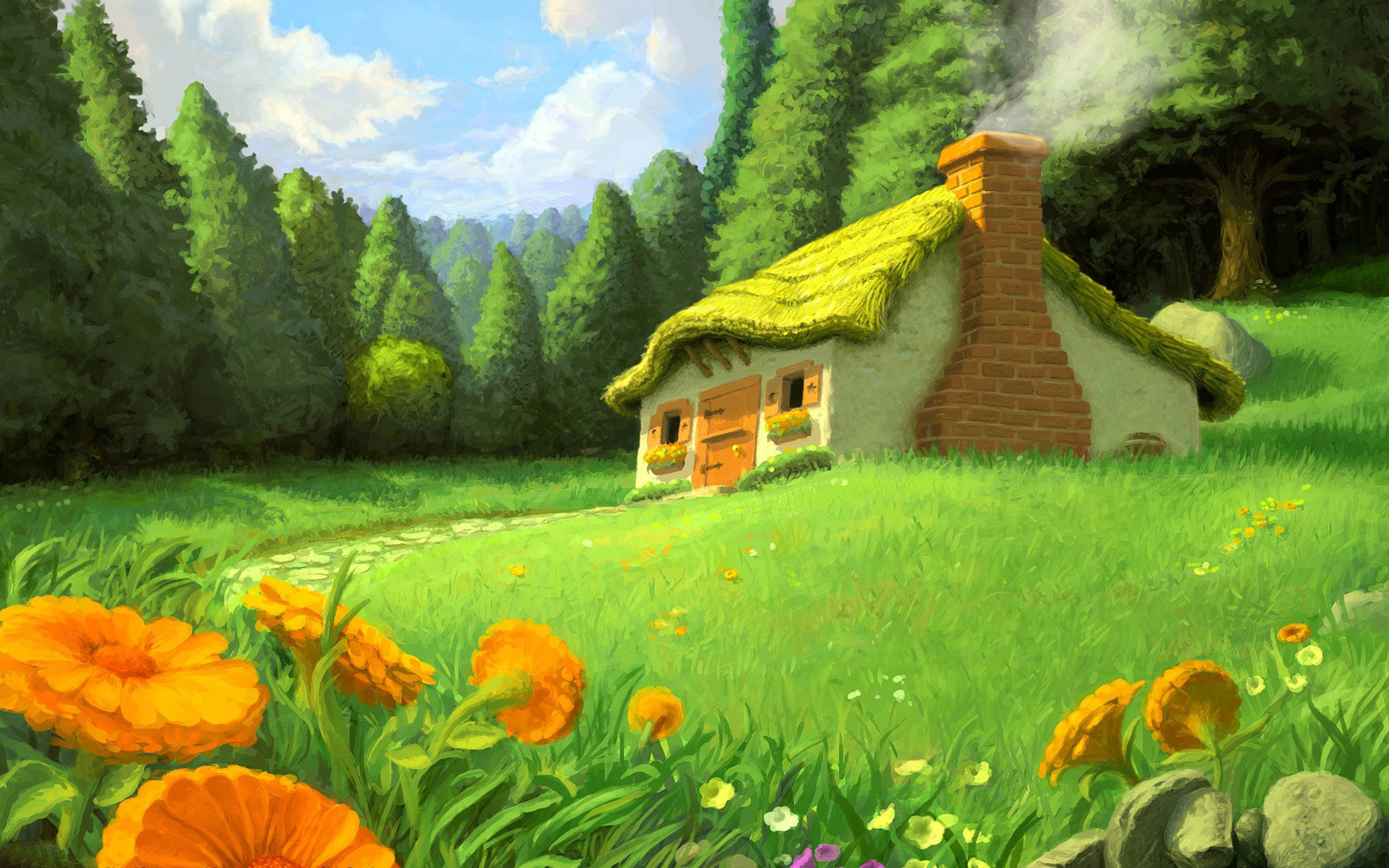 Câu 1. Hàm số bậc nhất được cho bởi công thức nào?
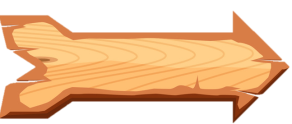 12
A. y = ax2
D. y = ax2 +b
C.y= 0x +b
B. y= ax + b 	( a ≠ 0)
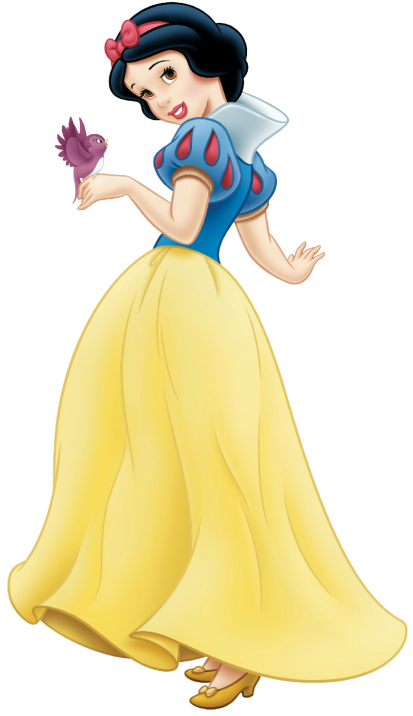 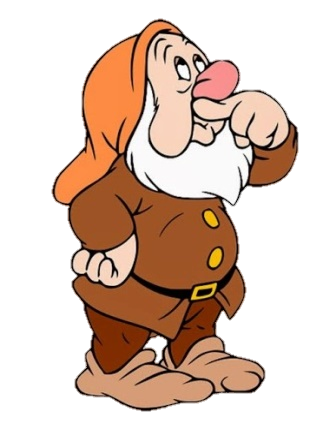 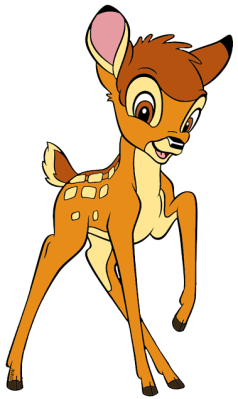 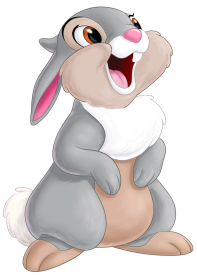 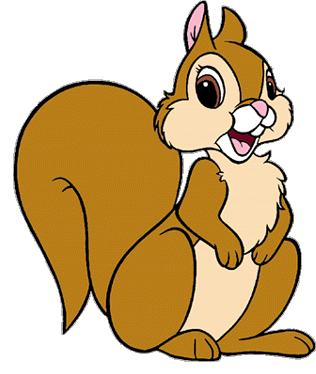 ĐÚNG RỒI
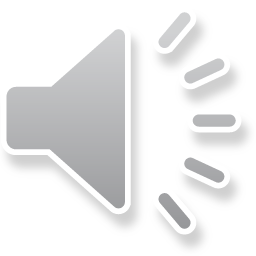 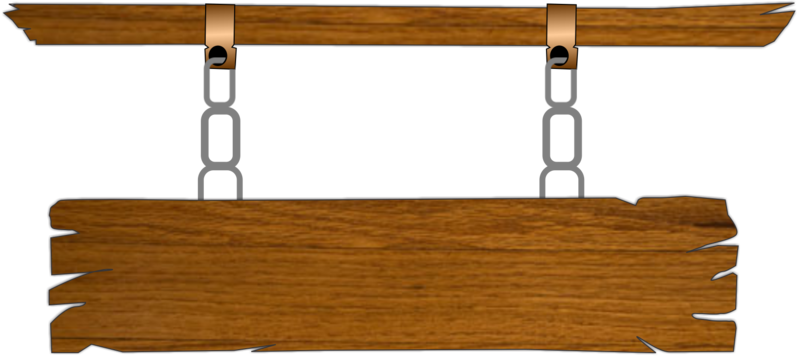 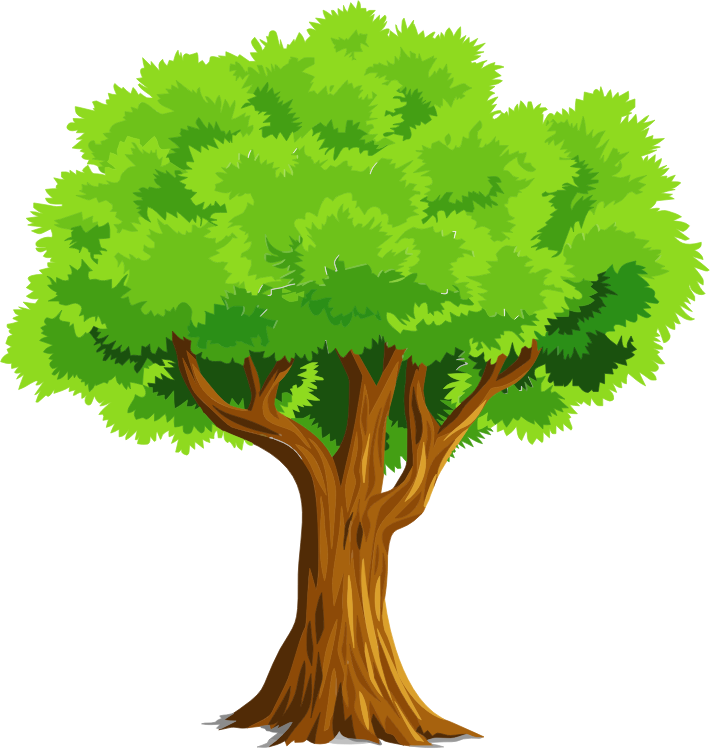 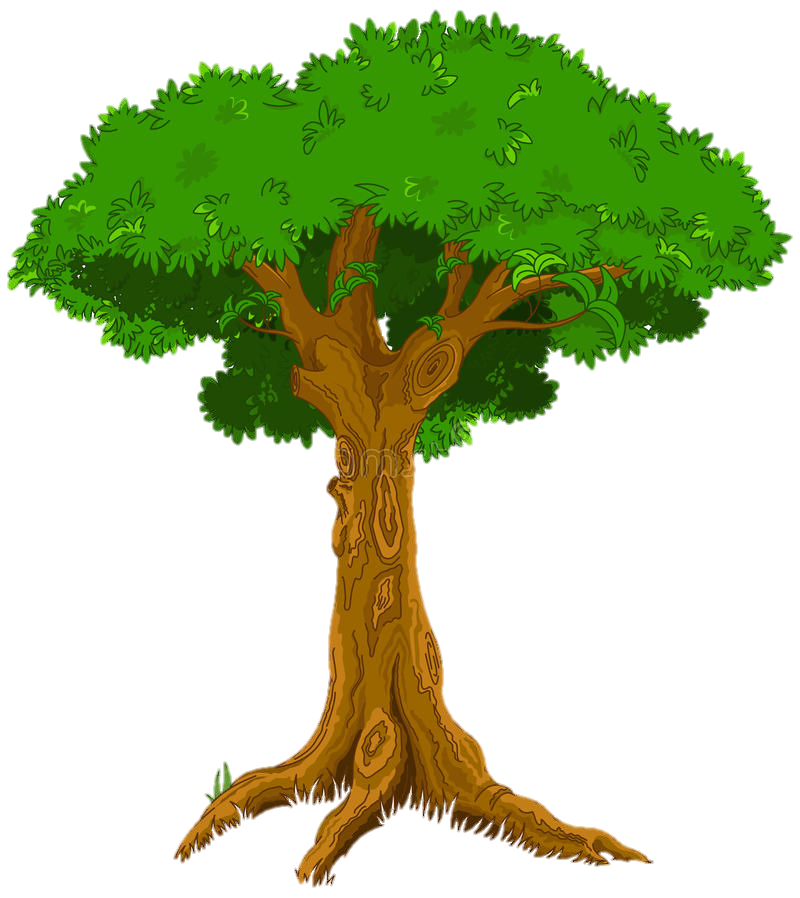 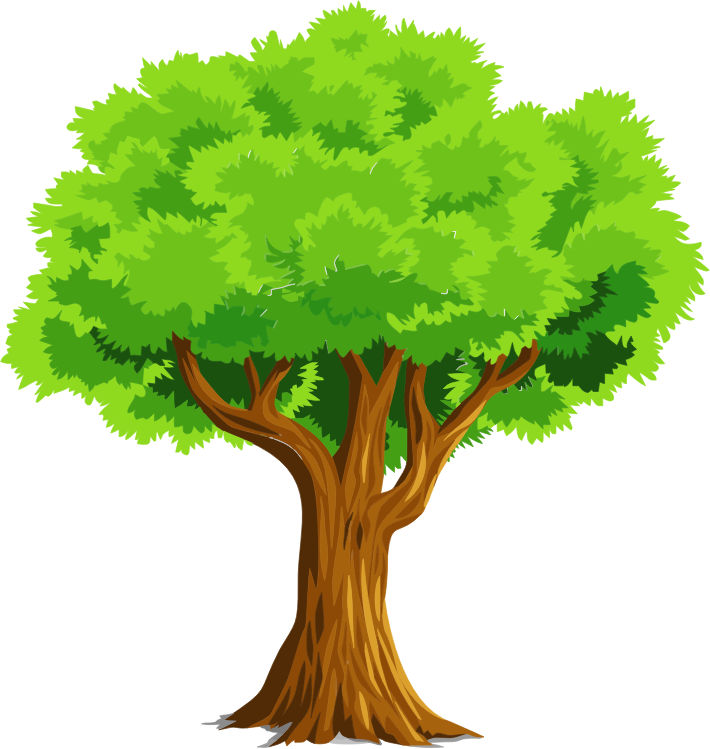 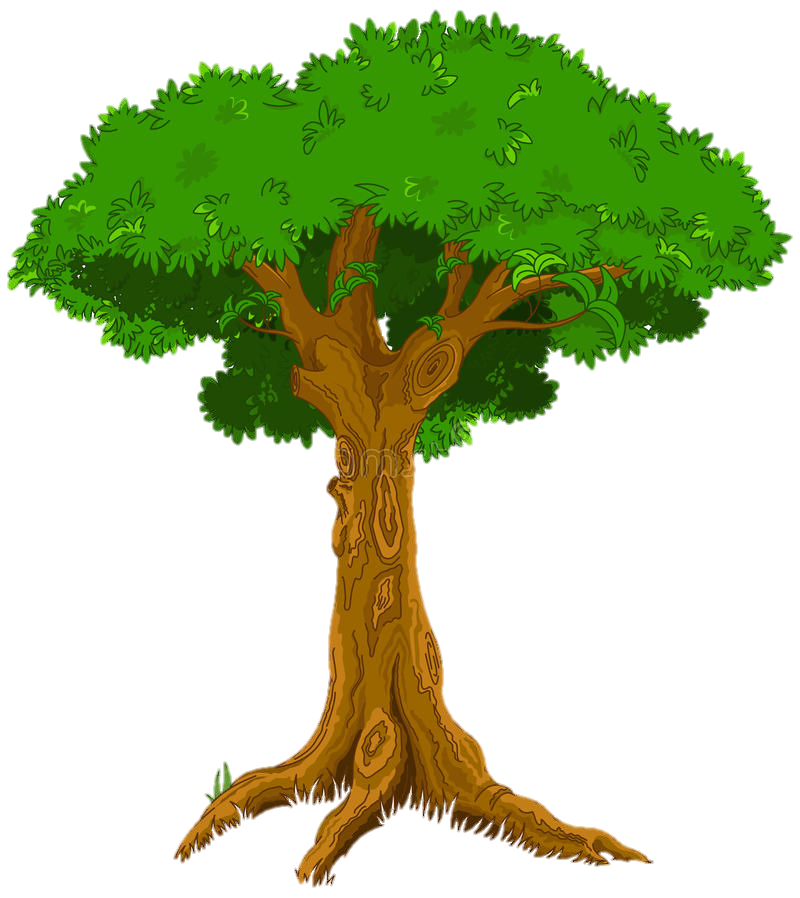 Hết Giờ
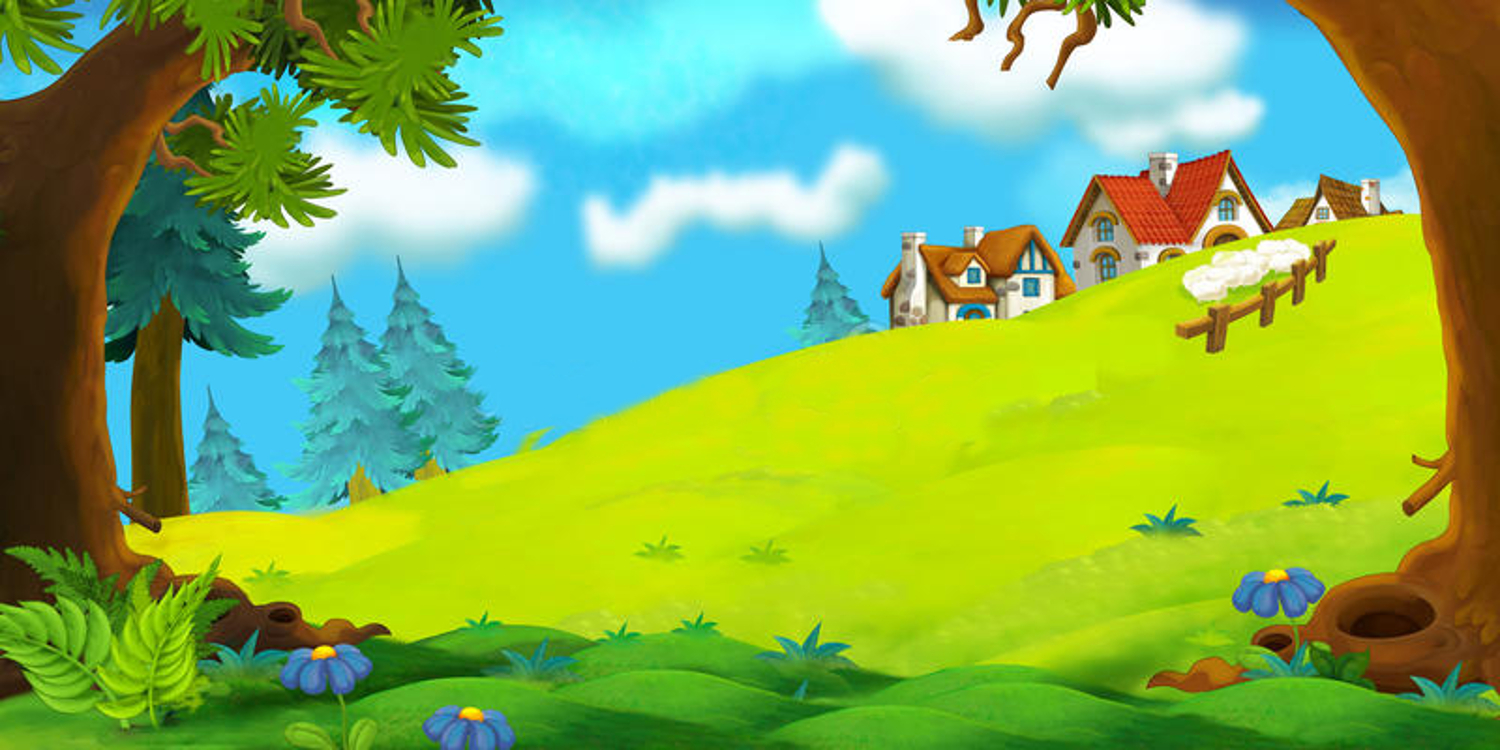 START
Câu 2. Cho hàm số y = - 4x + 3. Hãy xác định hệ số của x và hệ số tự do của hàm số trên:
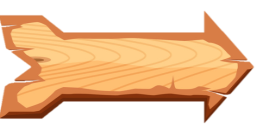 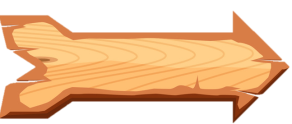 12
A. a=3; b= 4
D.a= 3; b=-4
B. a=-4; b=3
C. a=4; b=3
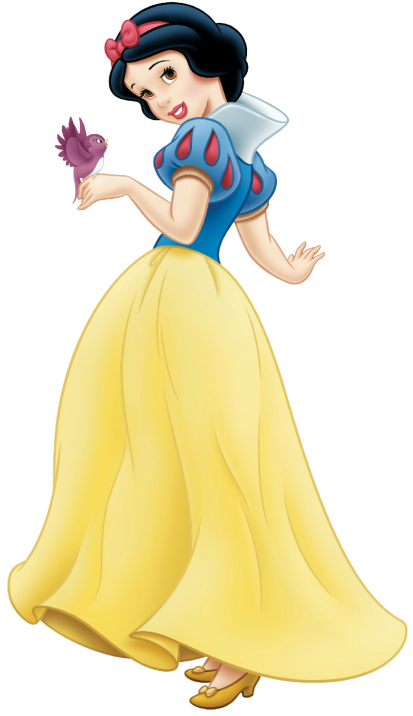 ĐÚNG RỒI
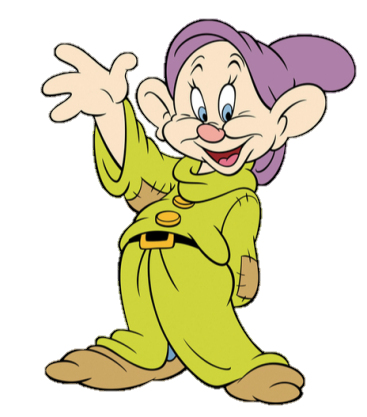 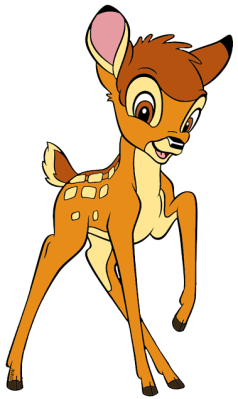 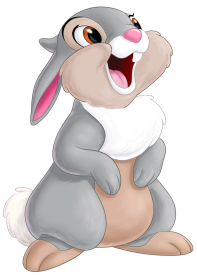 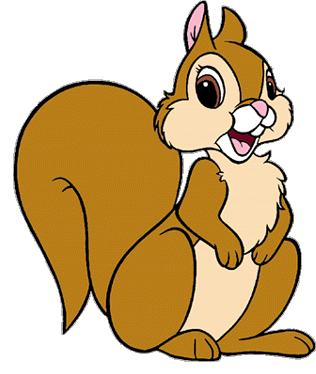 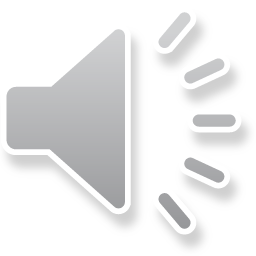 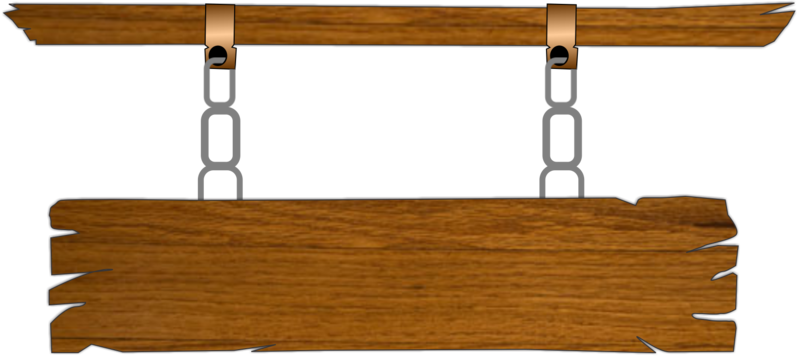 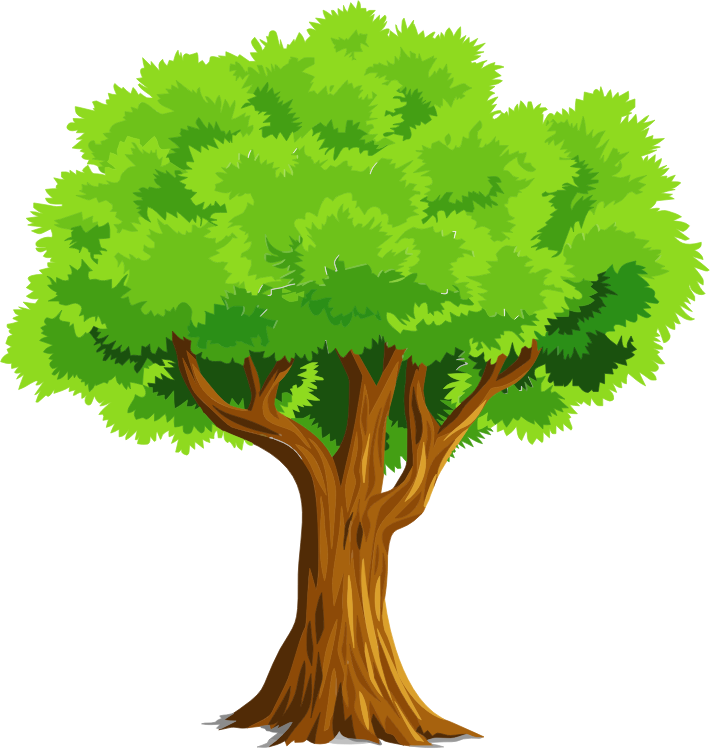 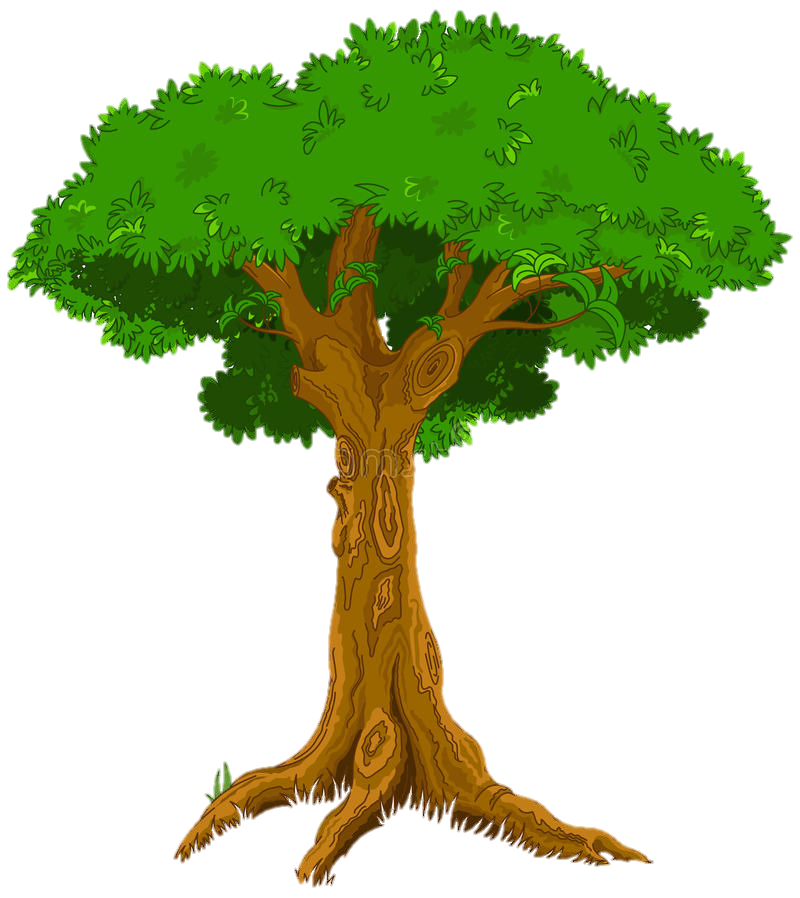 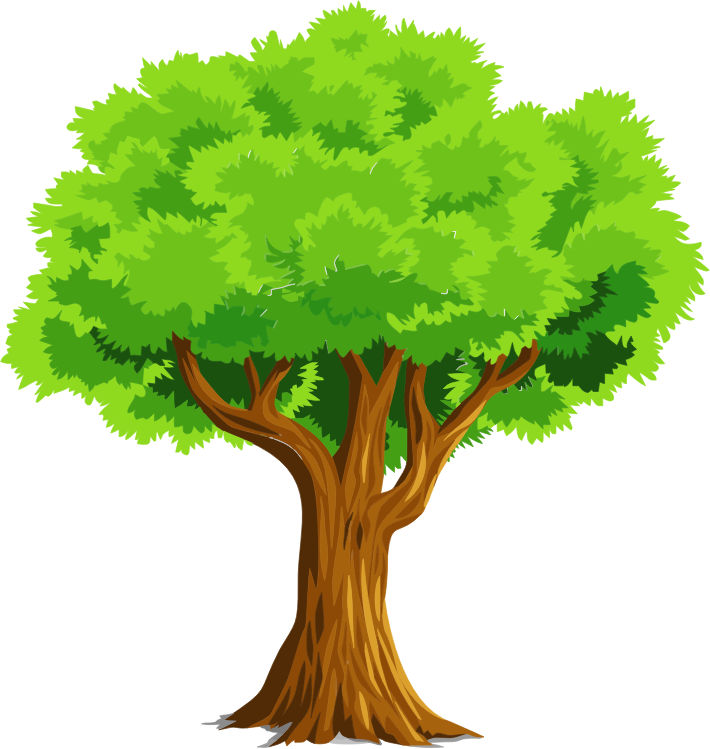 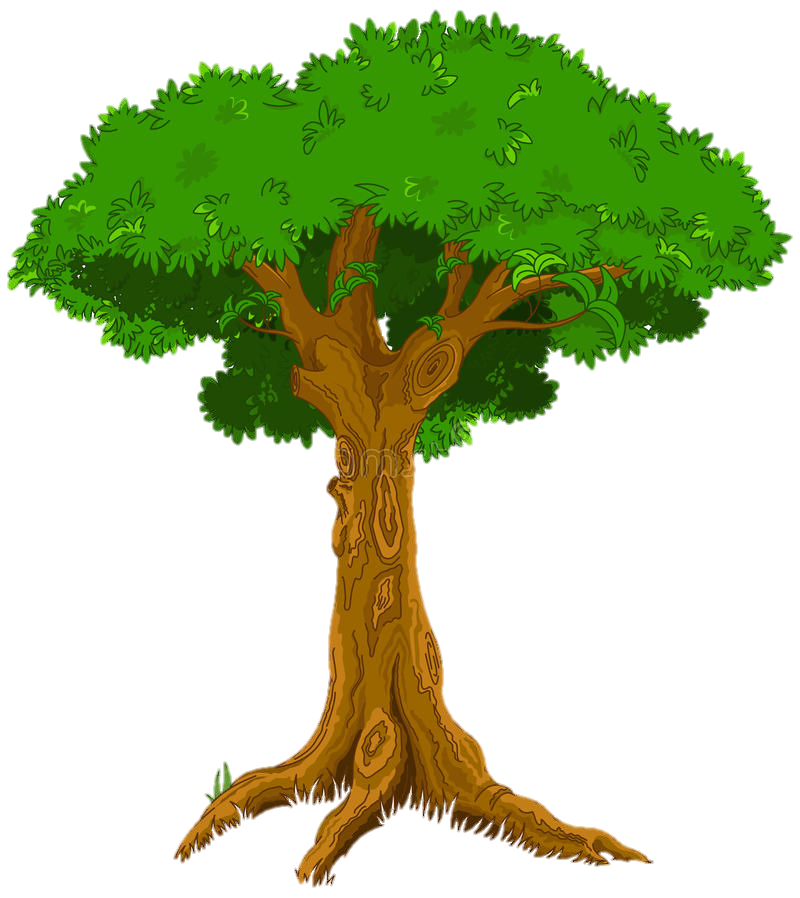 Hết Giờ
Câu 3. Cho hàm số y = 3x + 2. Tính giá trị của y tương ứng với x = - 2.
START
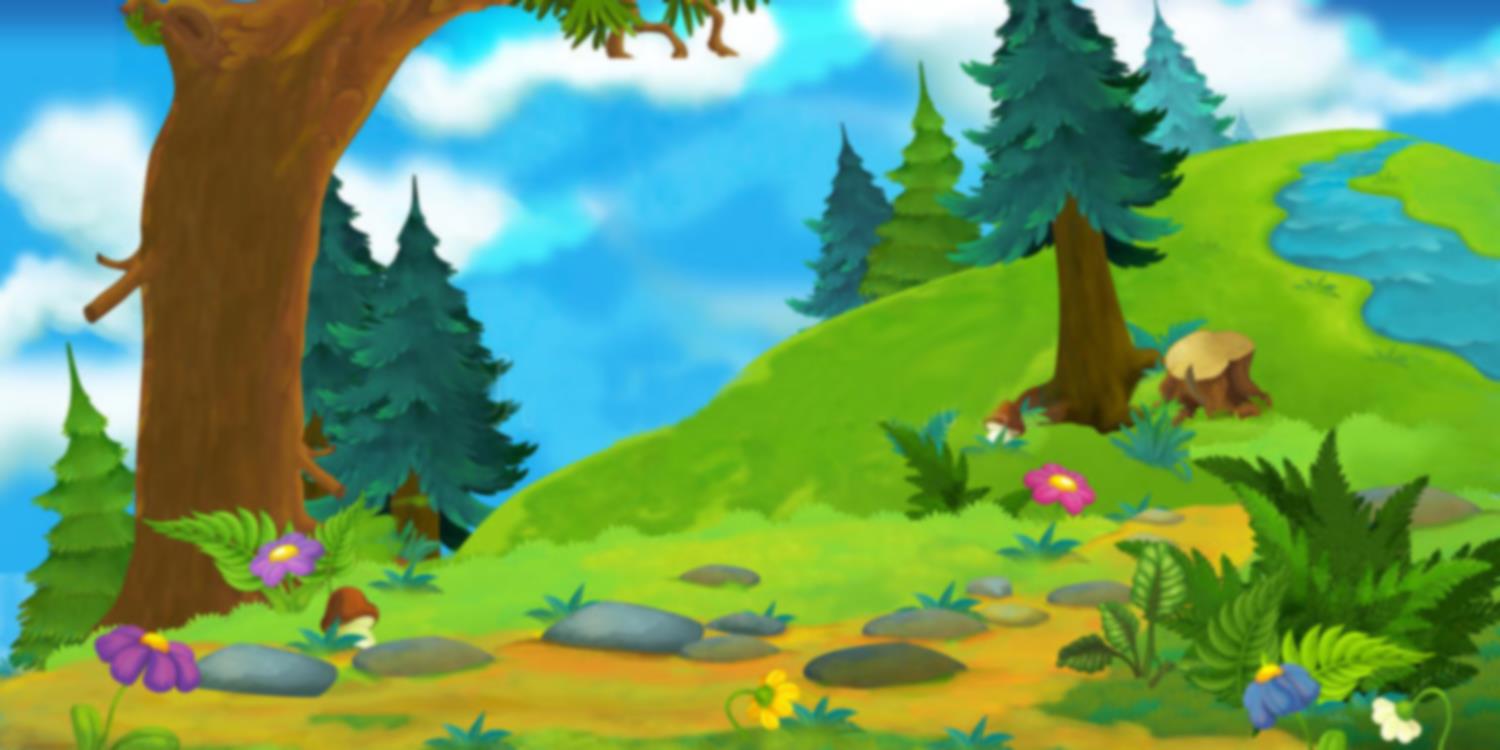 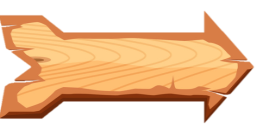 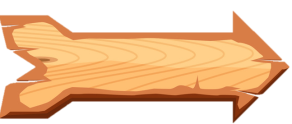 12
A. y= 4
D. y= -4
B. y= 6
C. y= -6
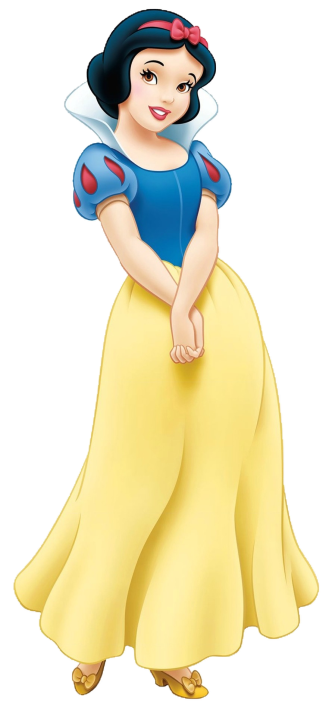 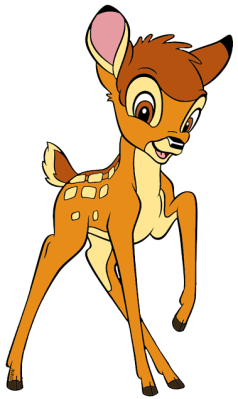 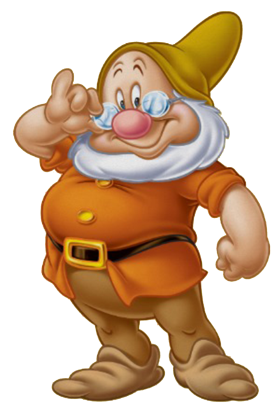 ĐÚNG RỒI
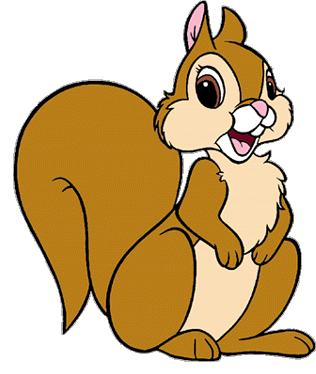 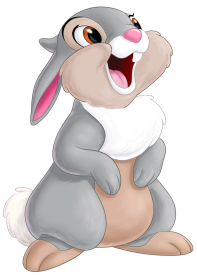 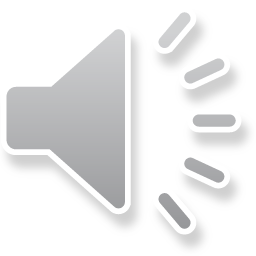 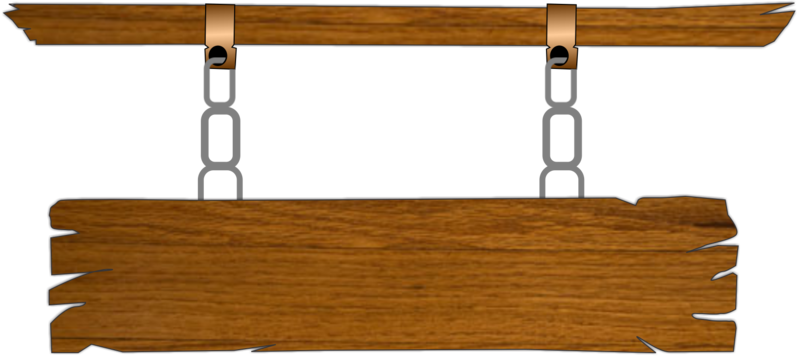 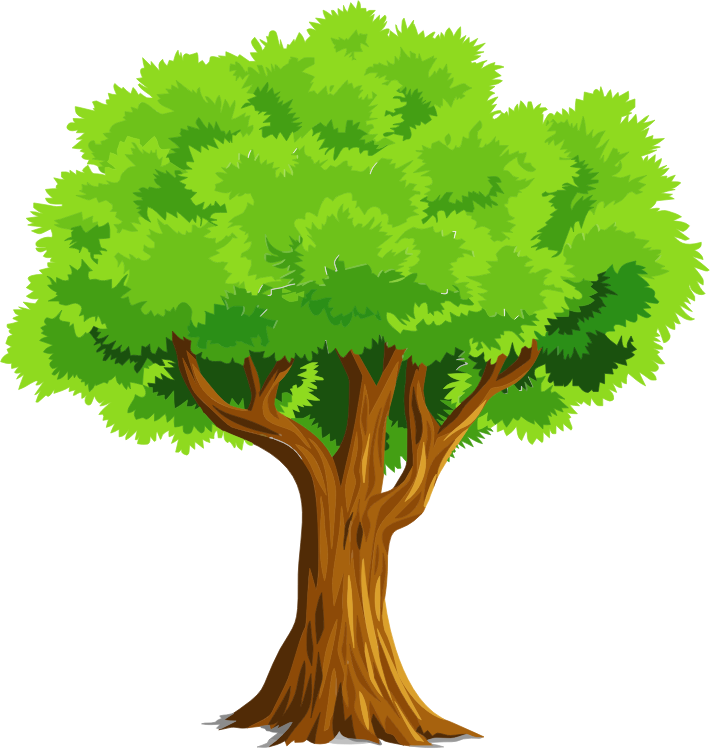 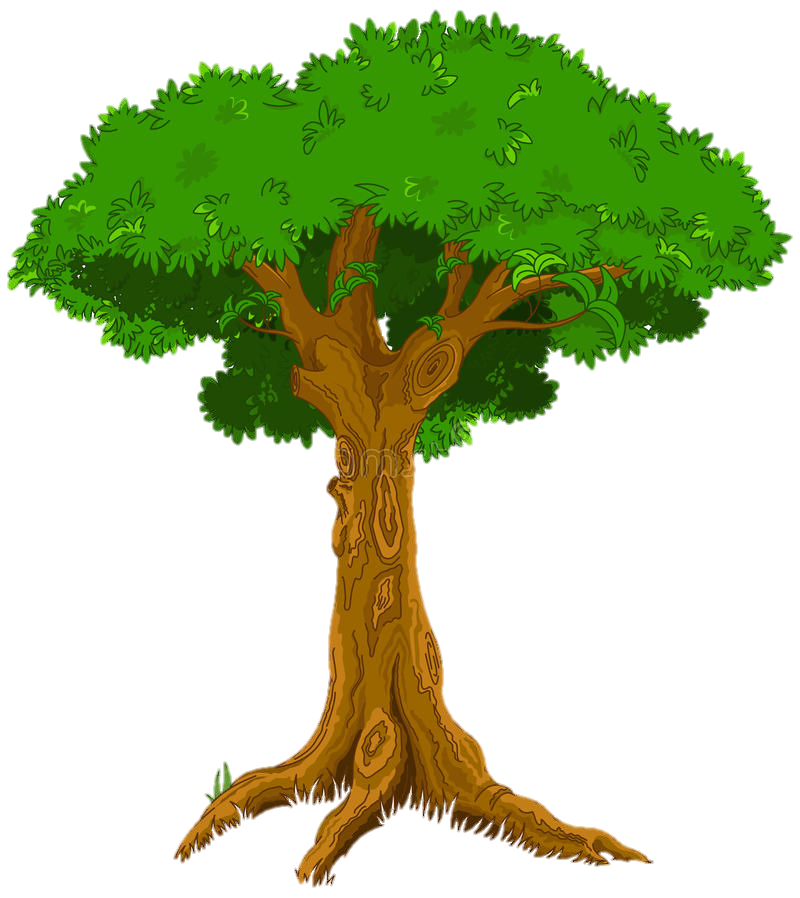 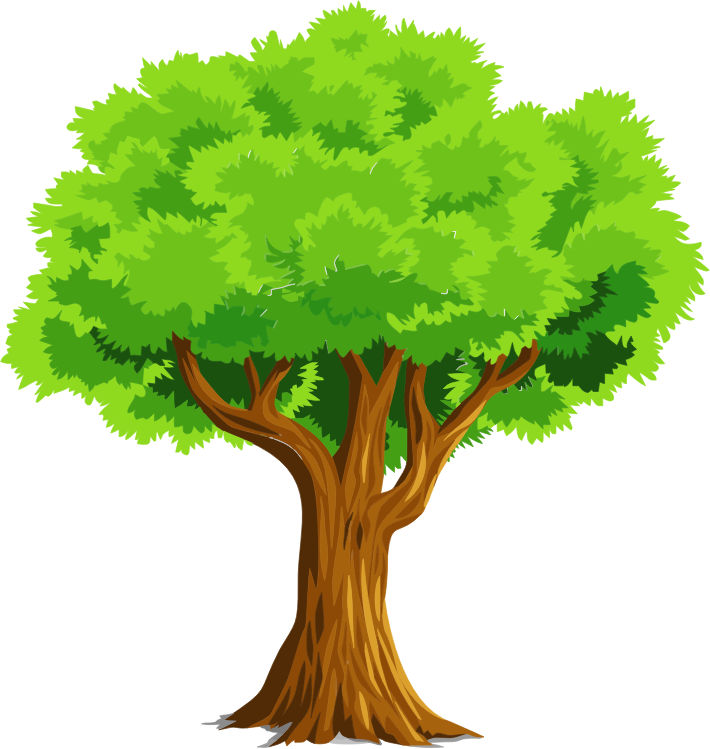 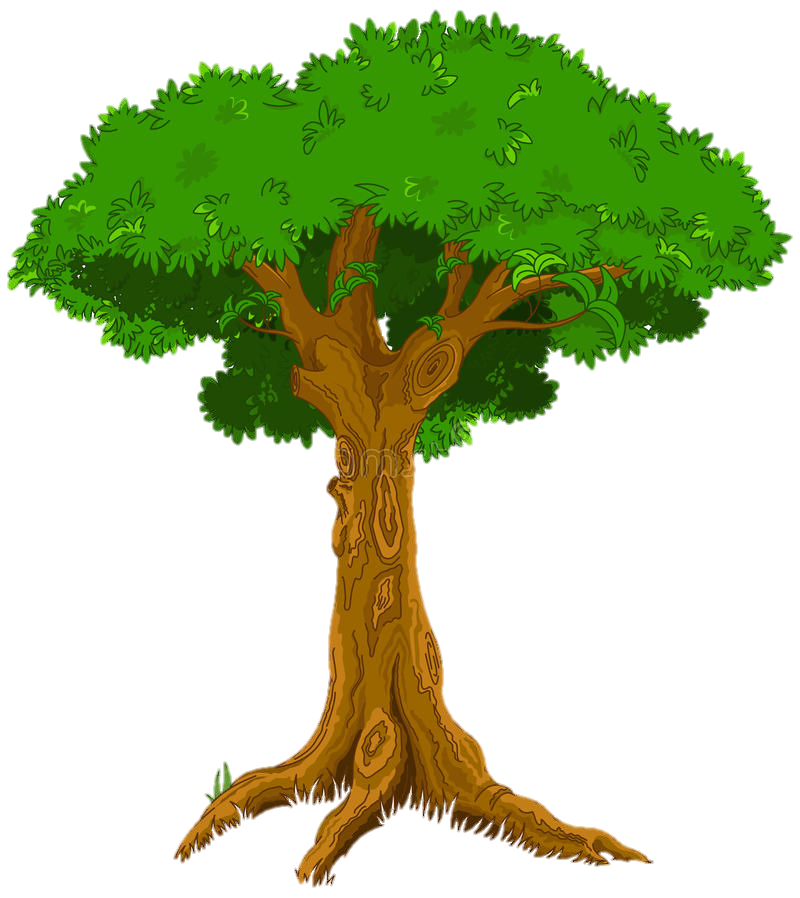 Hết Giờ
Câu 4. Một xe ô tô đi từ bến xe phía nam Hà Nội vào Huế với vận tốc trung bình 50 km/h. Hỏi sau t giờ xe ô tô đó cách trung tâm Hà Nội bao nhiêu km? Biết rằng bến xe phía nam cách trung tâm Hà Nội 8 km.
START
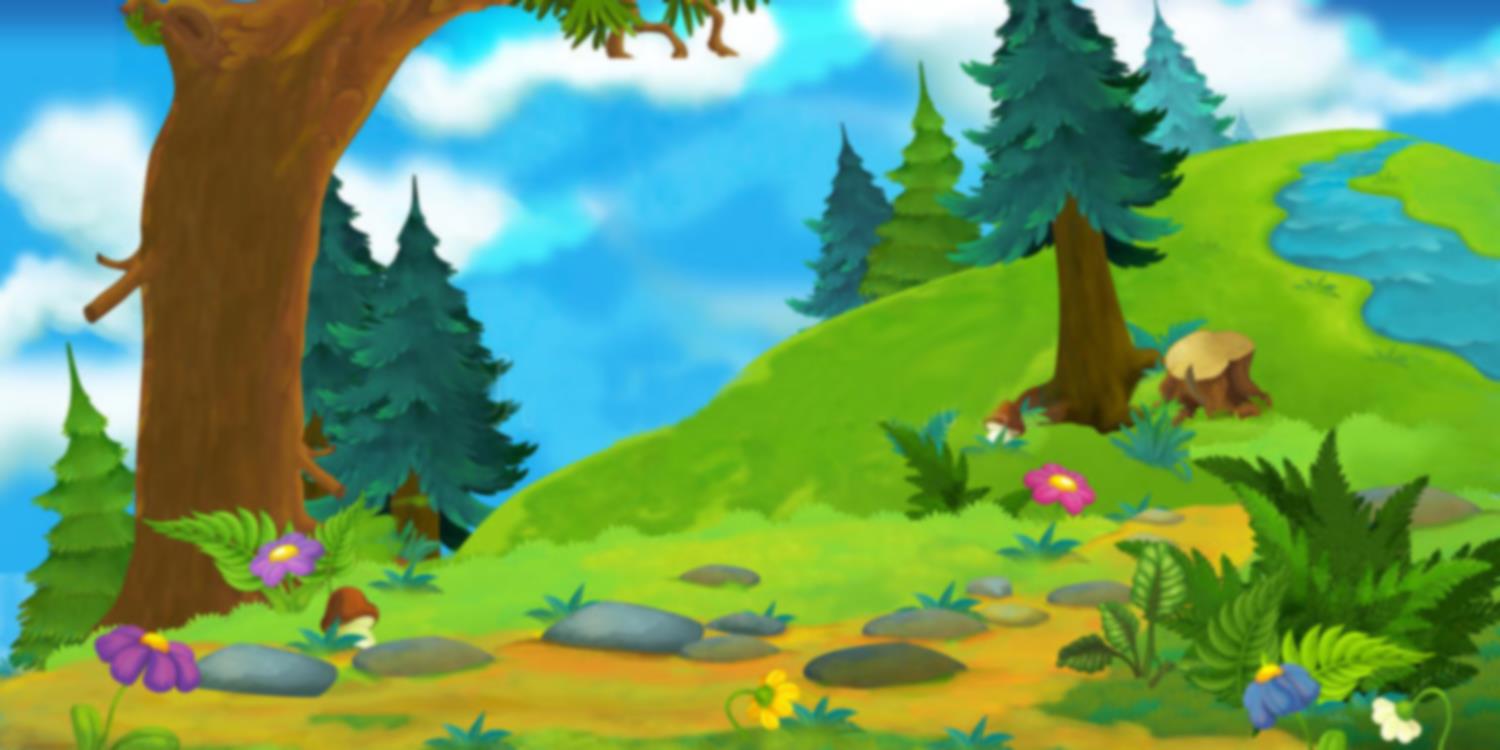 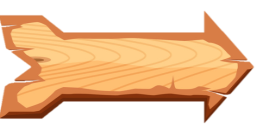 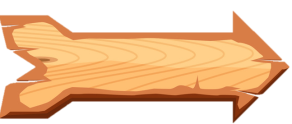 12
A. s= 58 (km)
C. s= 50 (km)
D. s=50t+8 (km)
B. s= 50t (km)
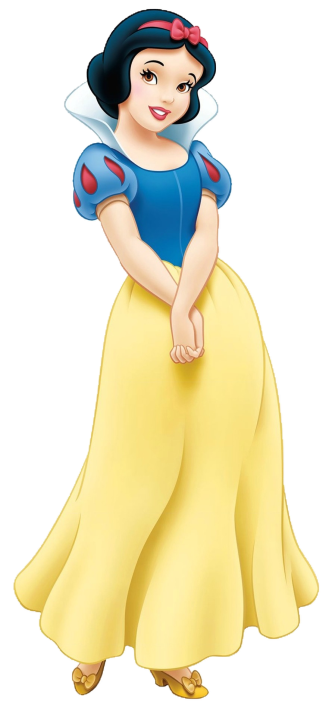 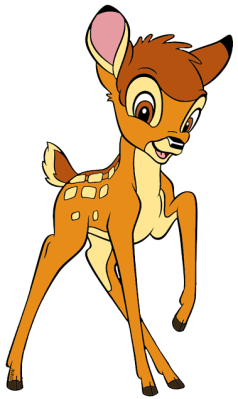 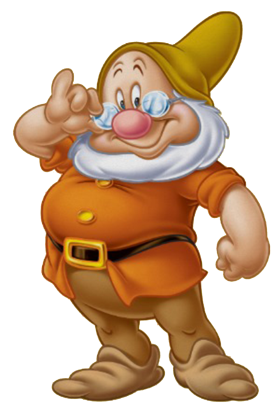 ĐÚNG RỒI
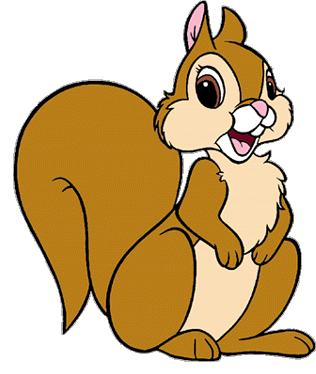 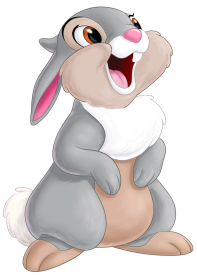 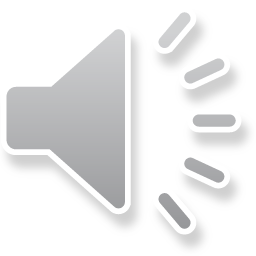 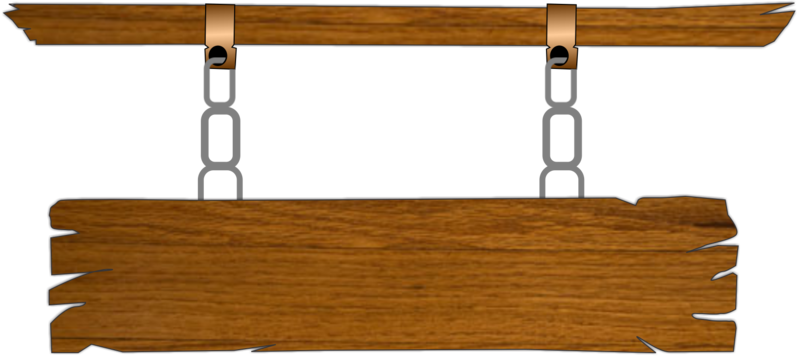 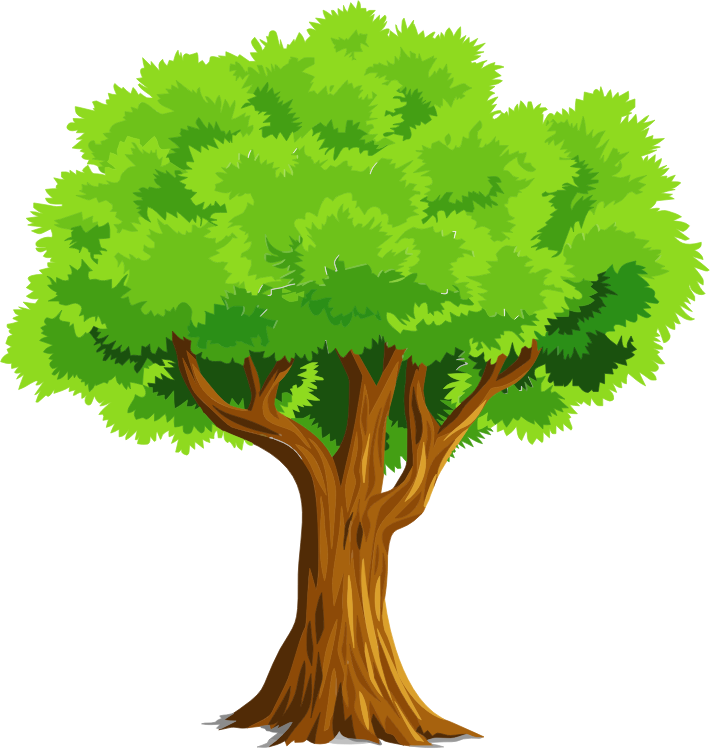 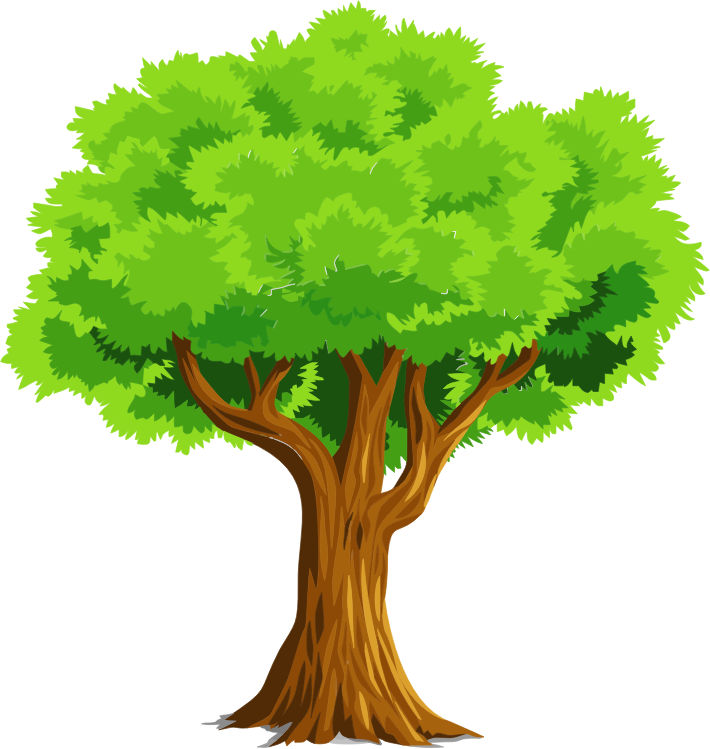 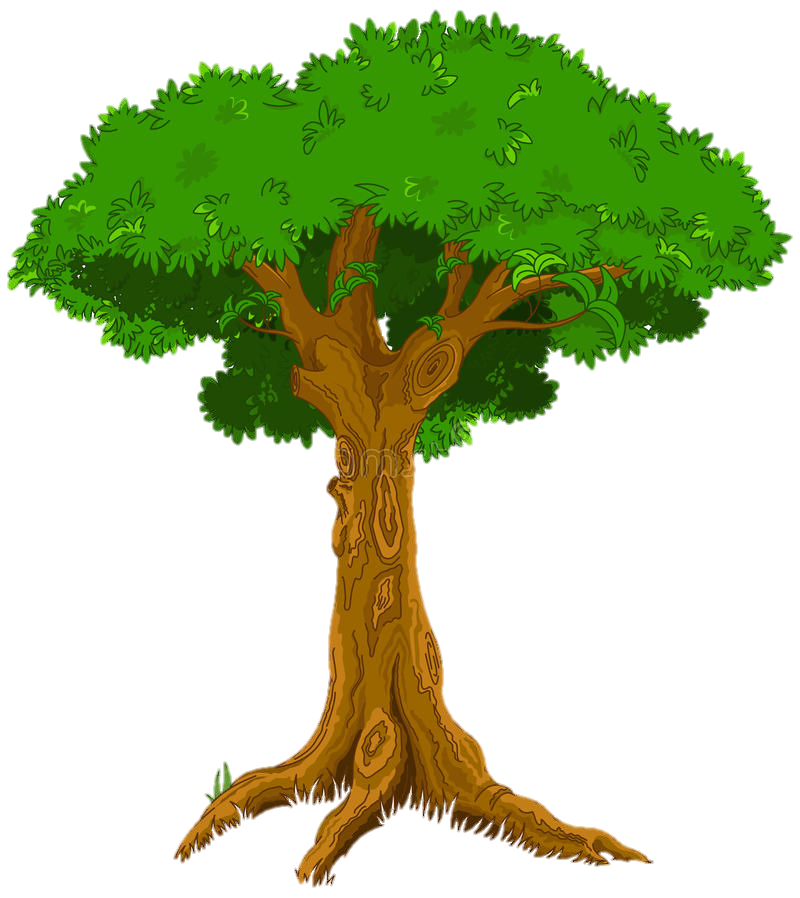 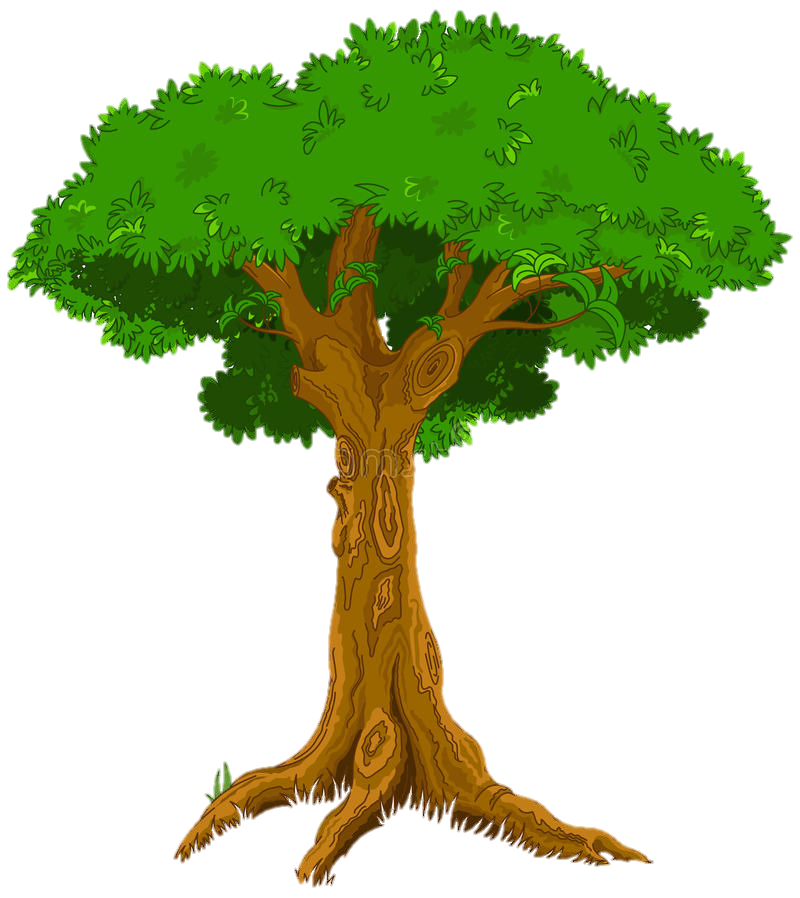 Hết Giờ
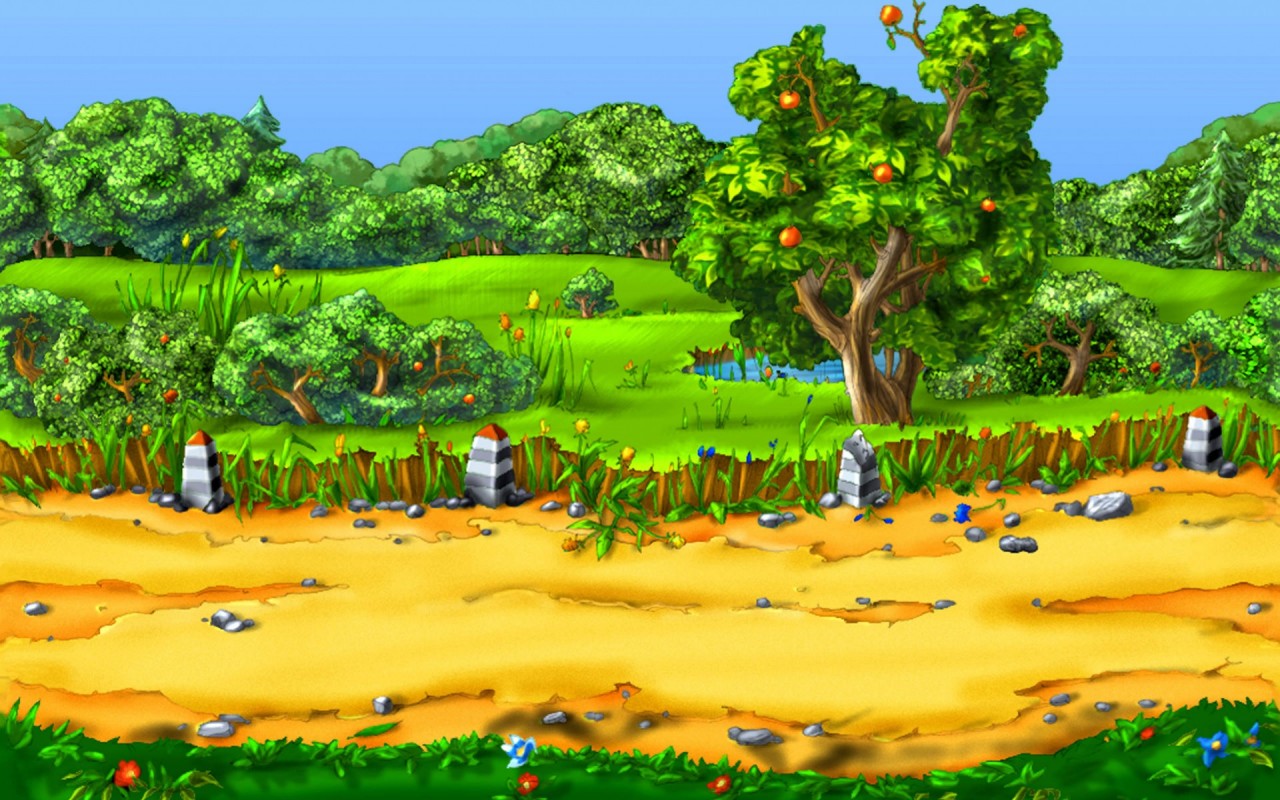 START
s = 50t +8(km)
Câu 5. 
s có phải là hàm số bậc nhất của t không? Vì sao?
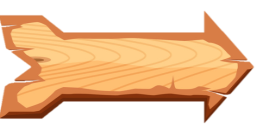 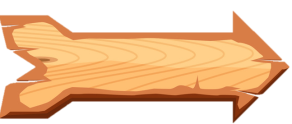 B.Không phải là hàm số
C. Có vì a=50; b=8
A. Có vì a=8; b=50
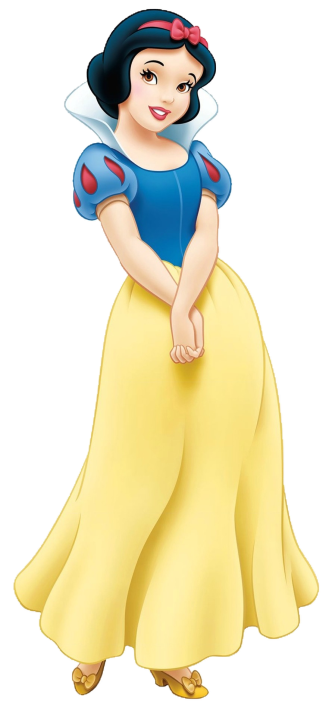 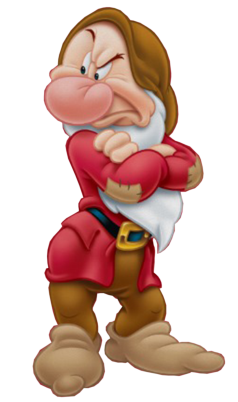 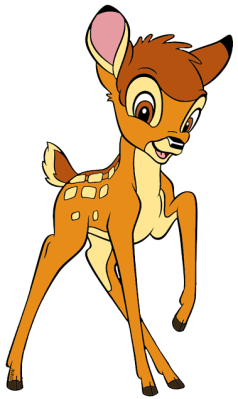 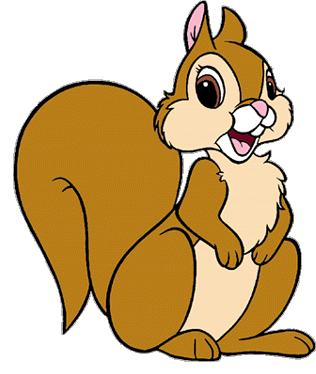 ĐÚNG RỒI
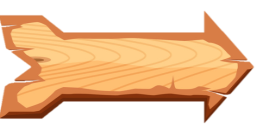 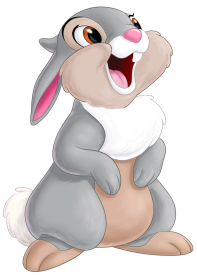 12
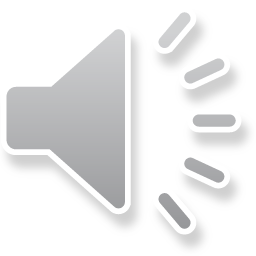 Nguyễn Thị Minh An
Cùng  học sinh 8A vươn tầm cao mới!
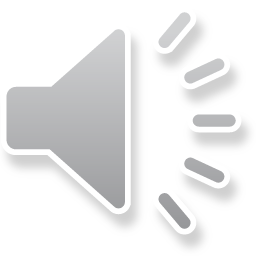 02
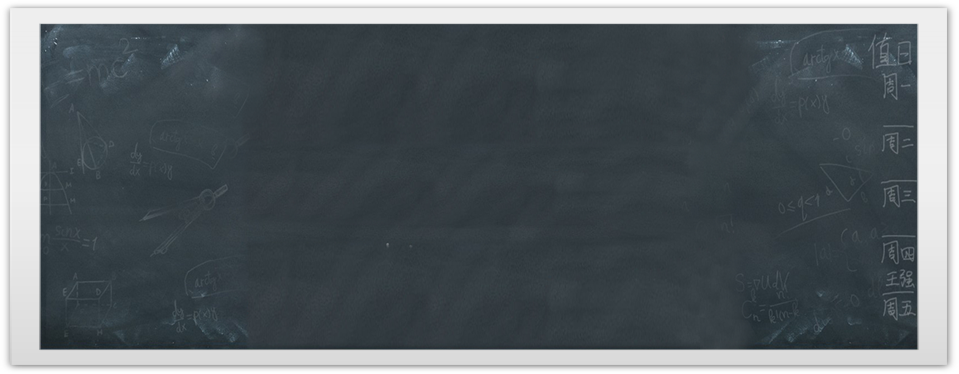 Hình thành kiến thức
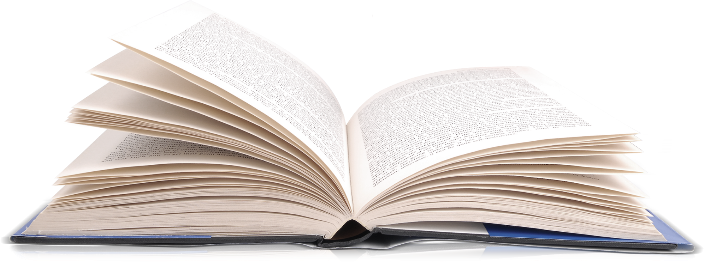 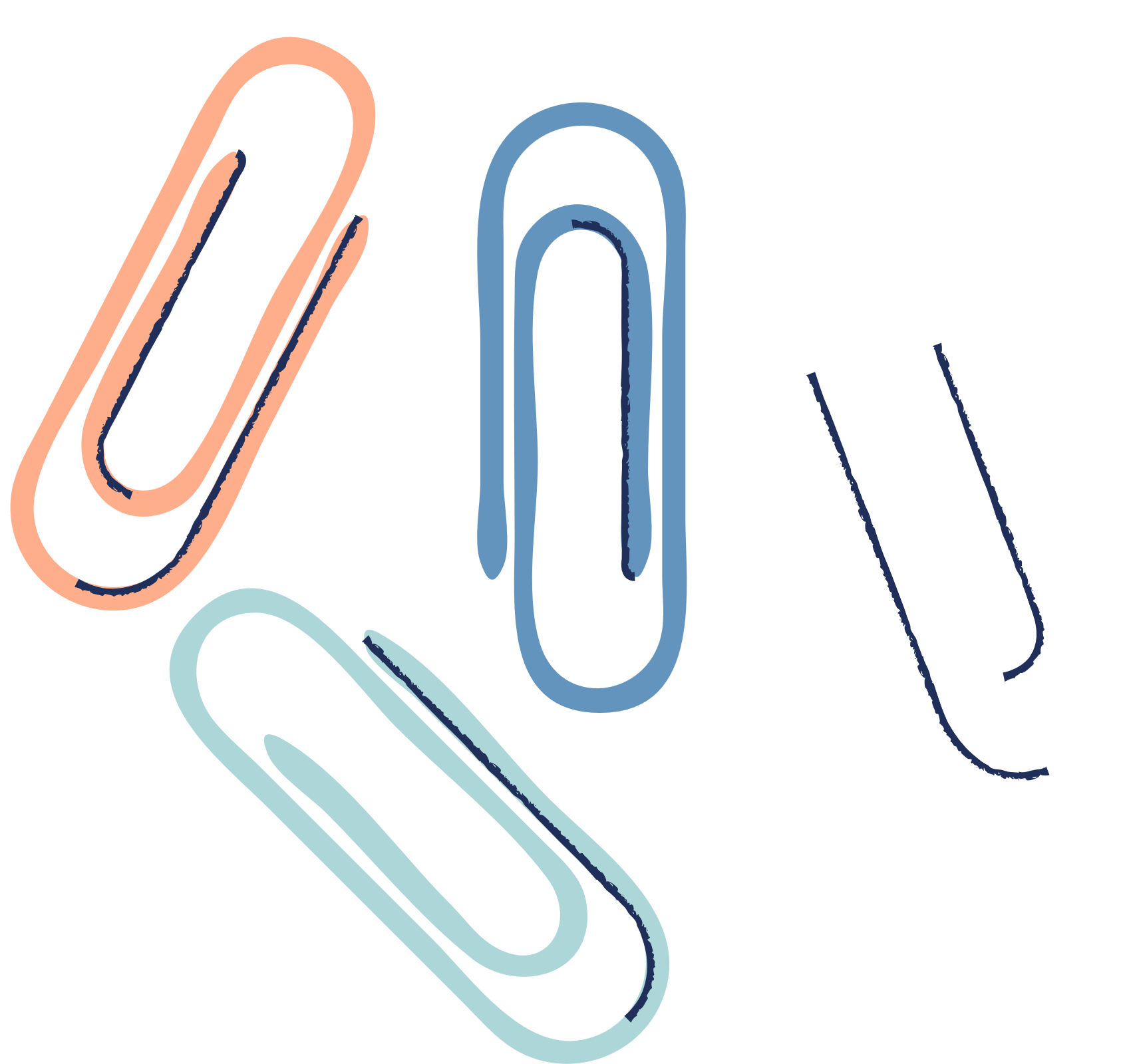 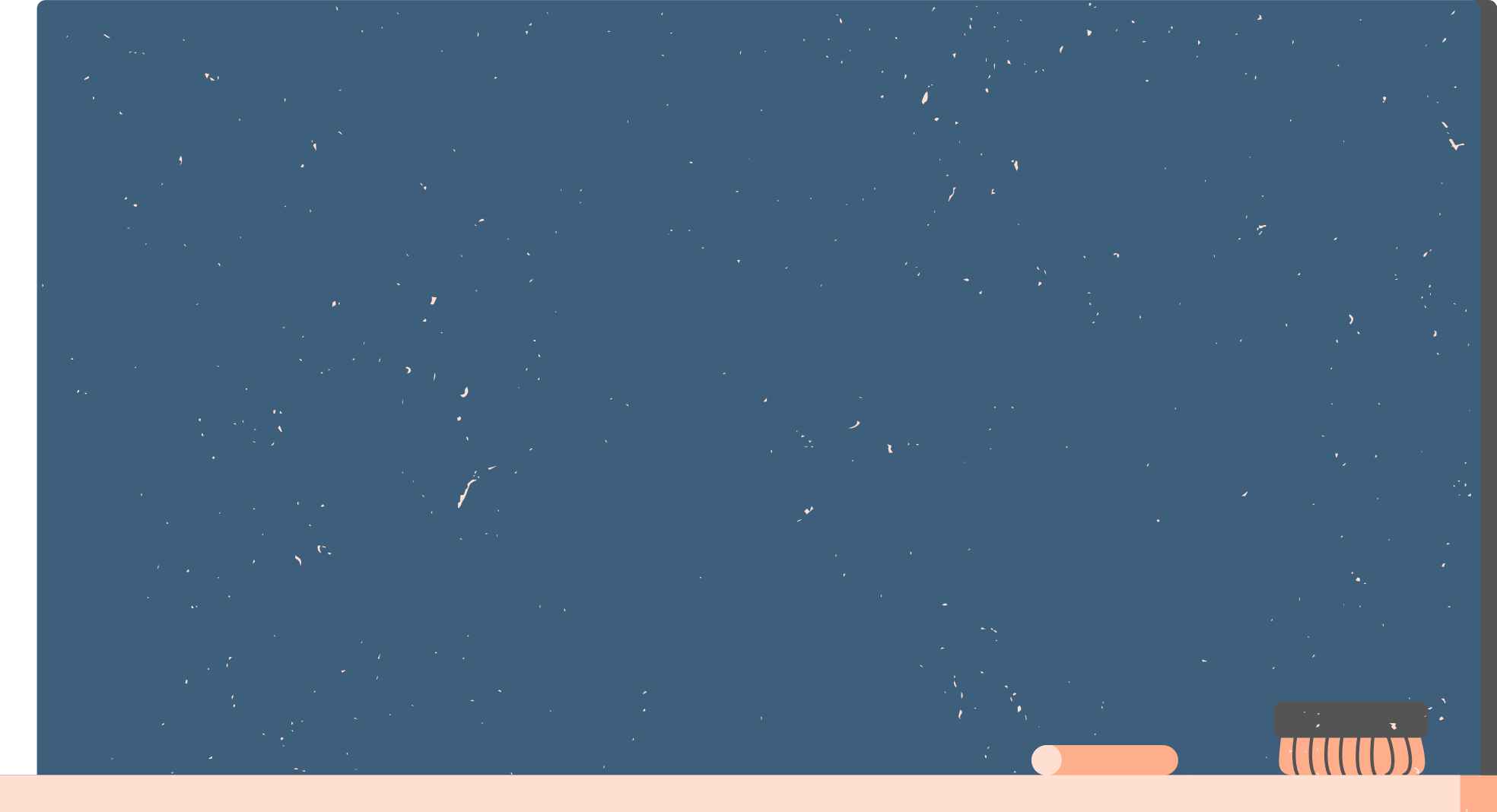 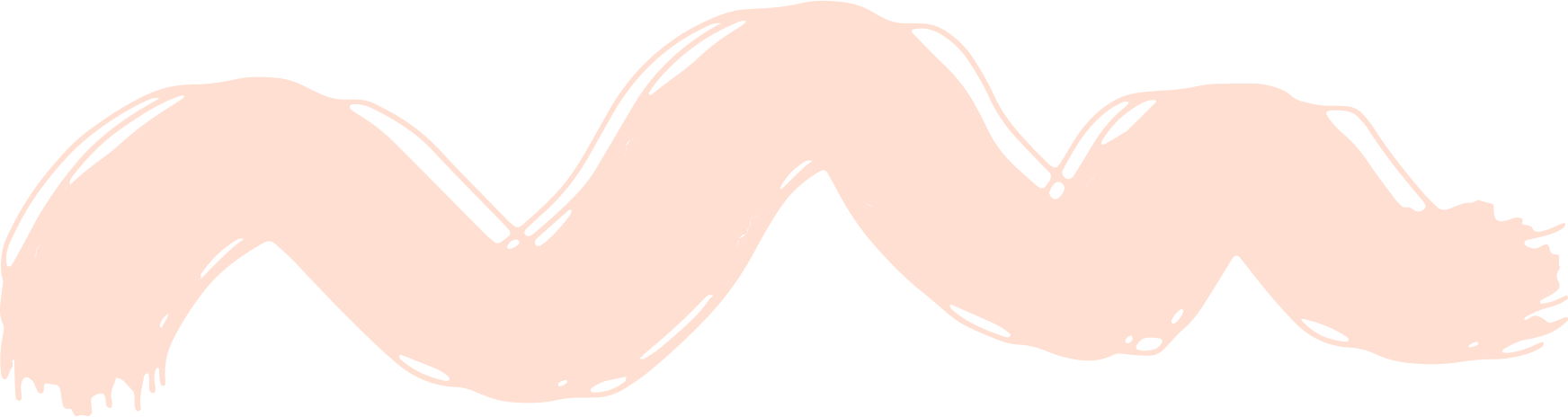 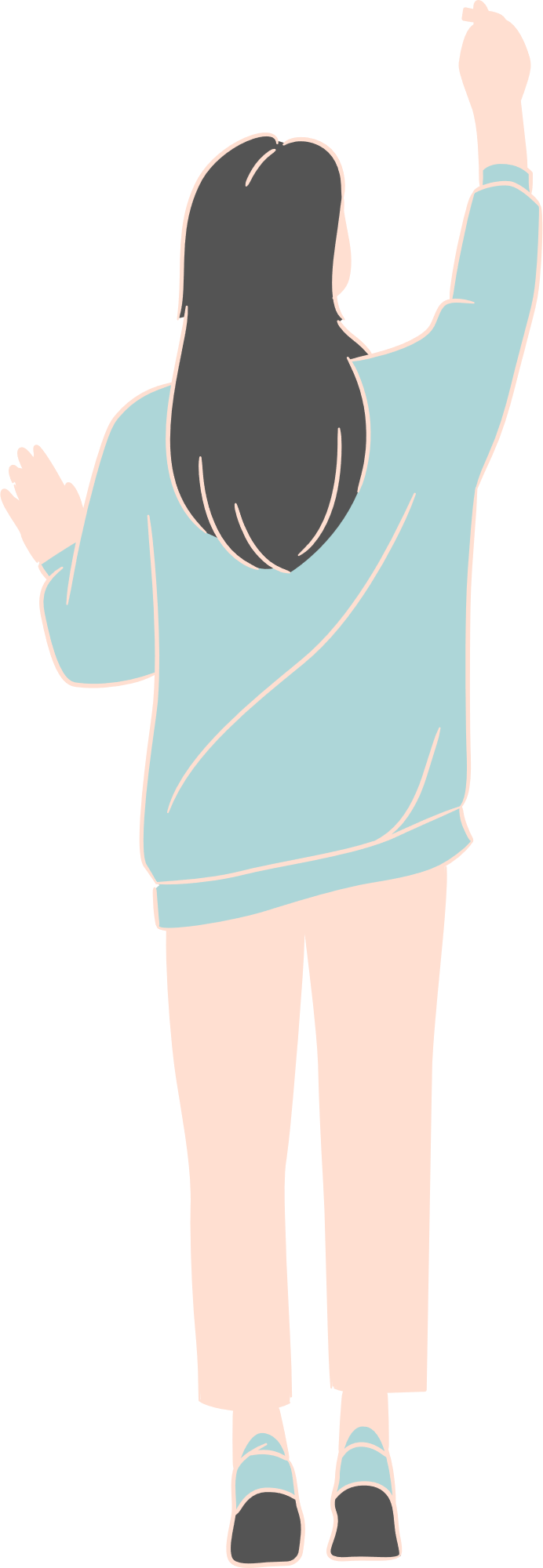 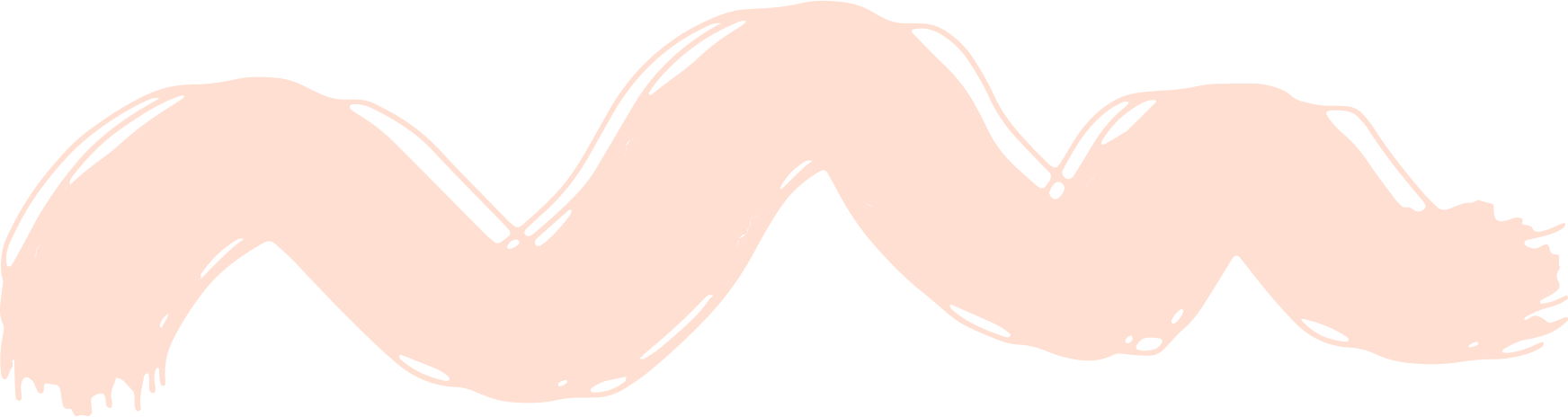 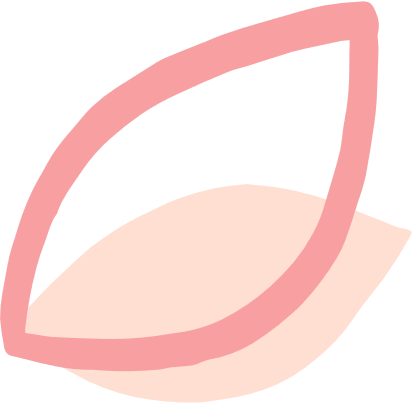 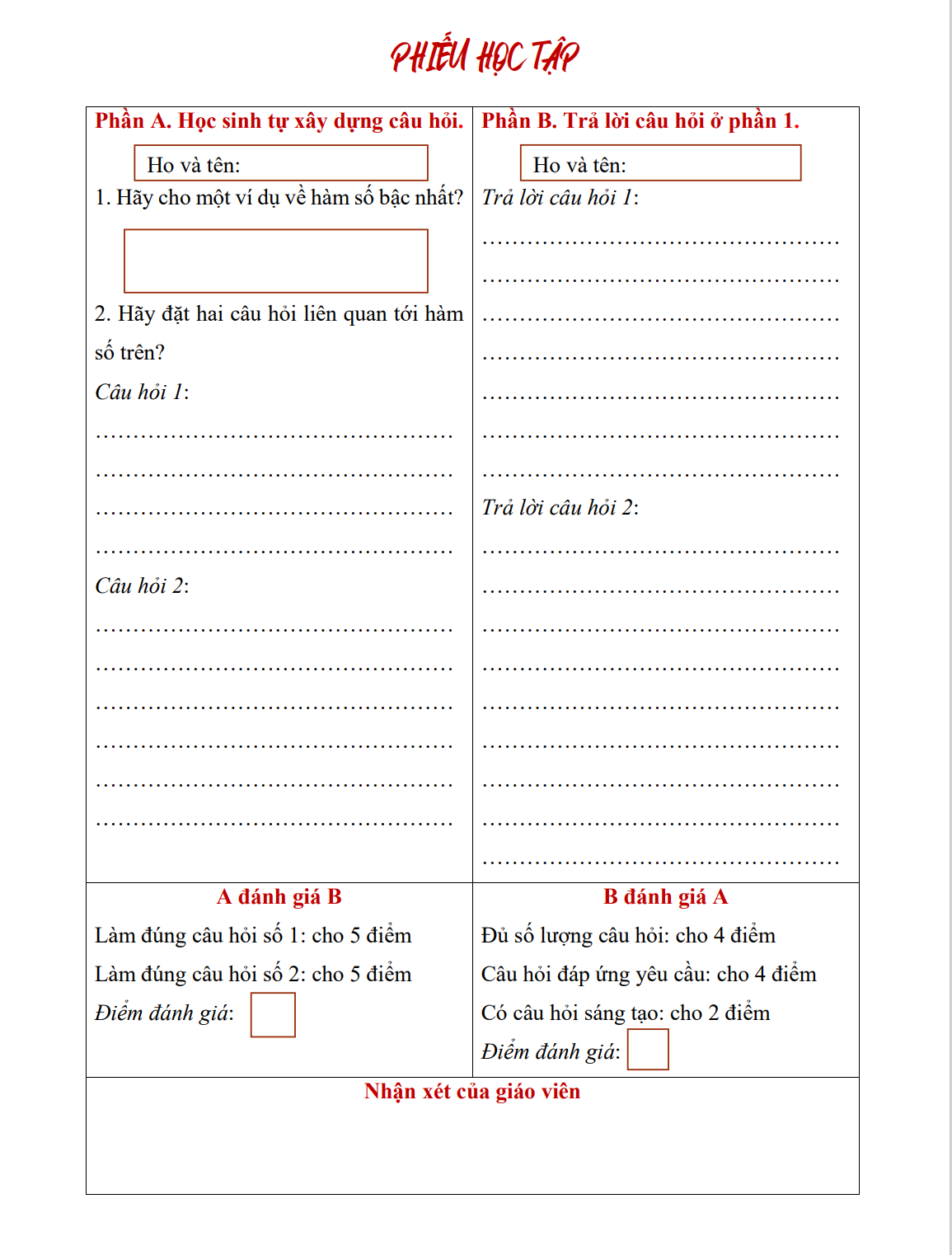 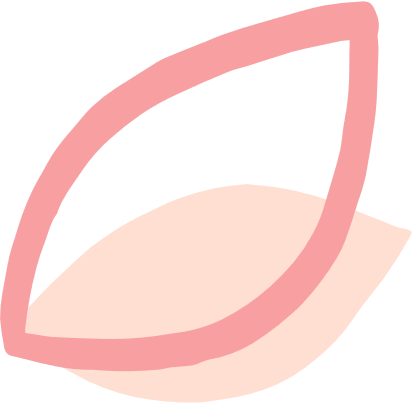 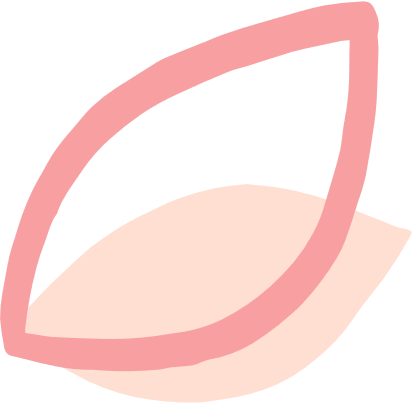 Nguyễn Thị Minh An
Cùng  học sinh 8A vươn tầm cao mới!
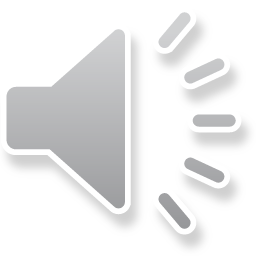 03
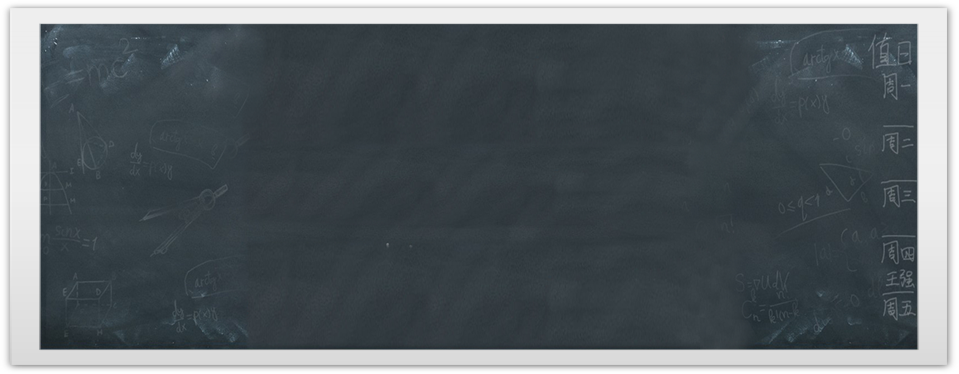 LUYỆN TẬP VẬN DỤNG
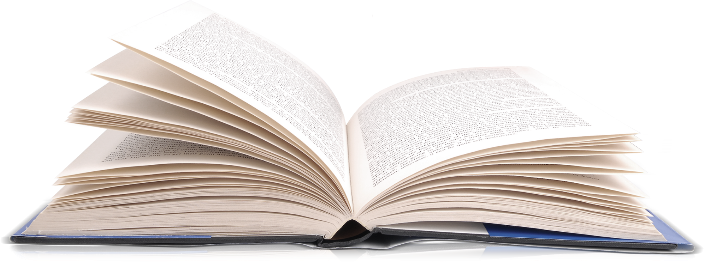 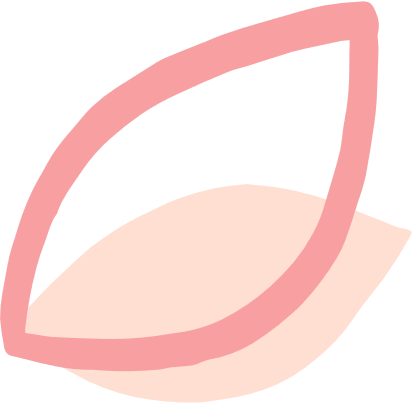 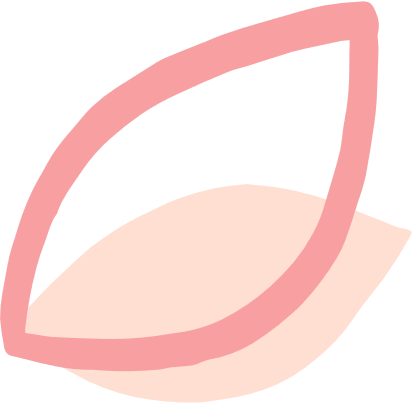 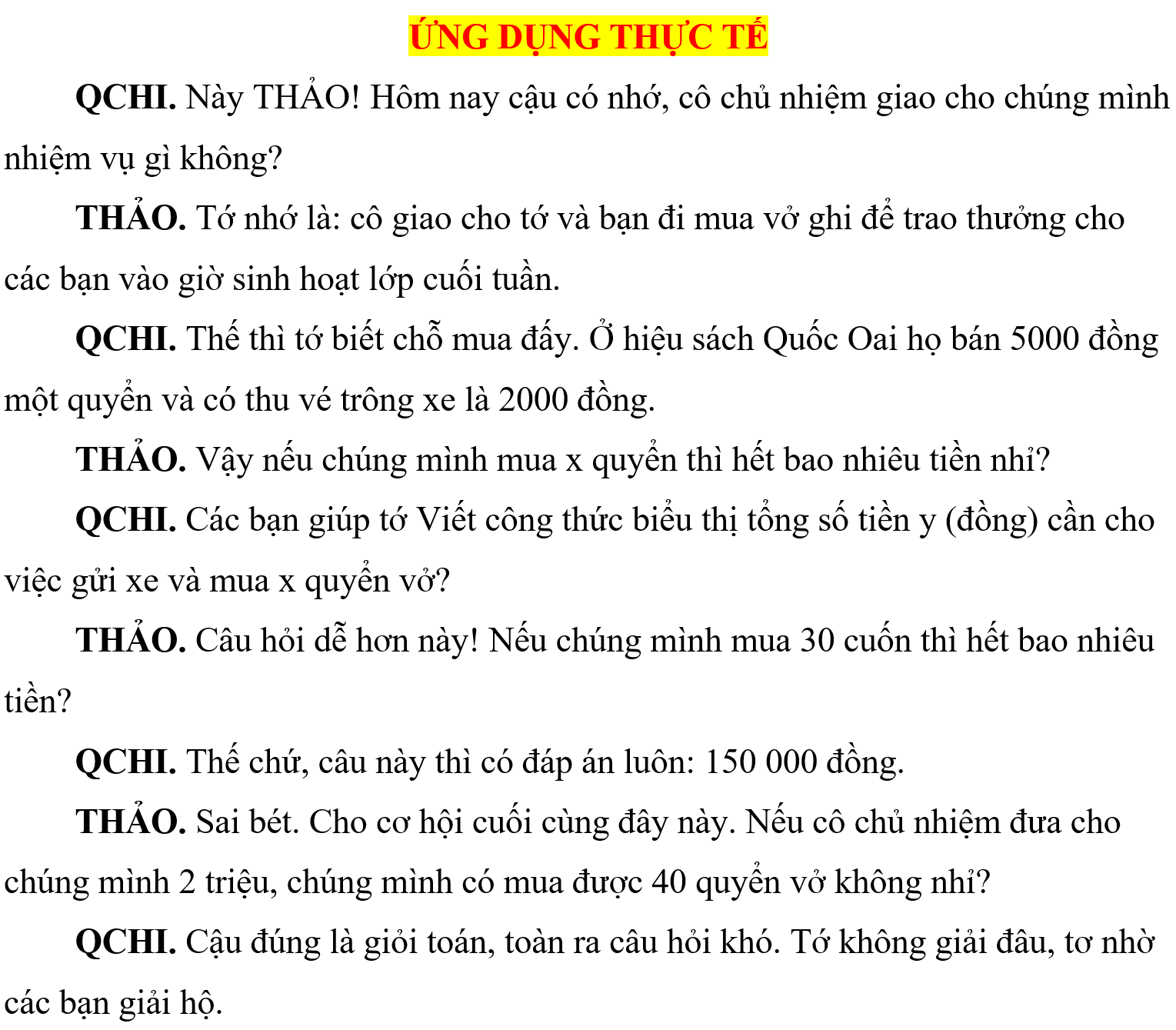 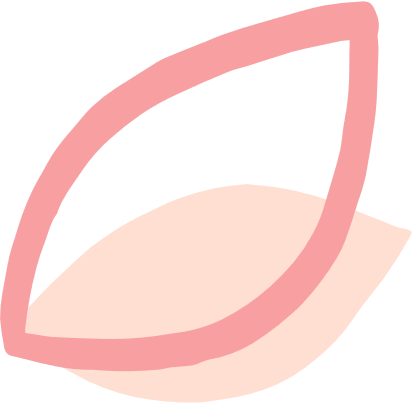 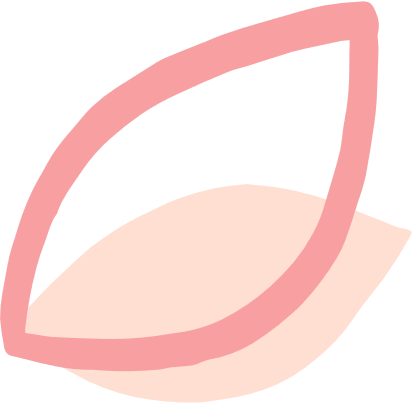 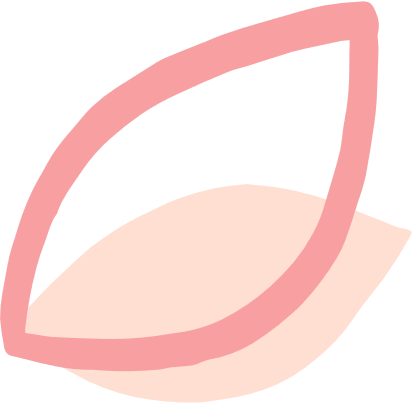 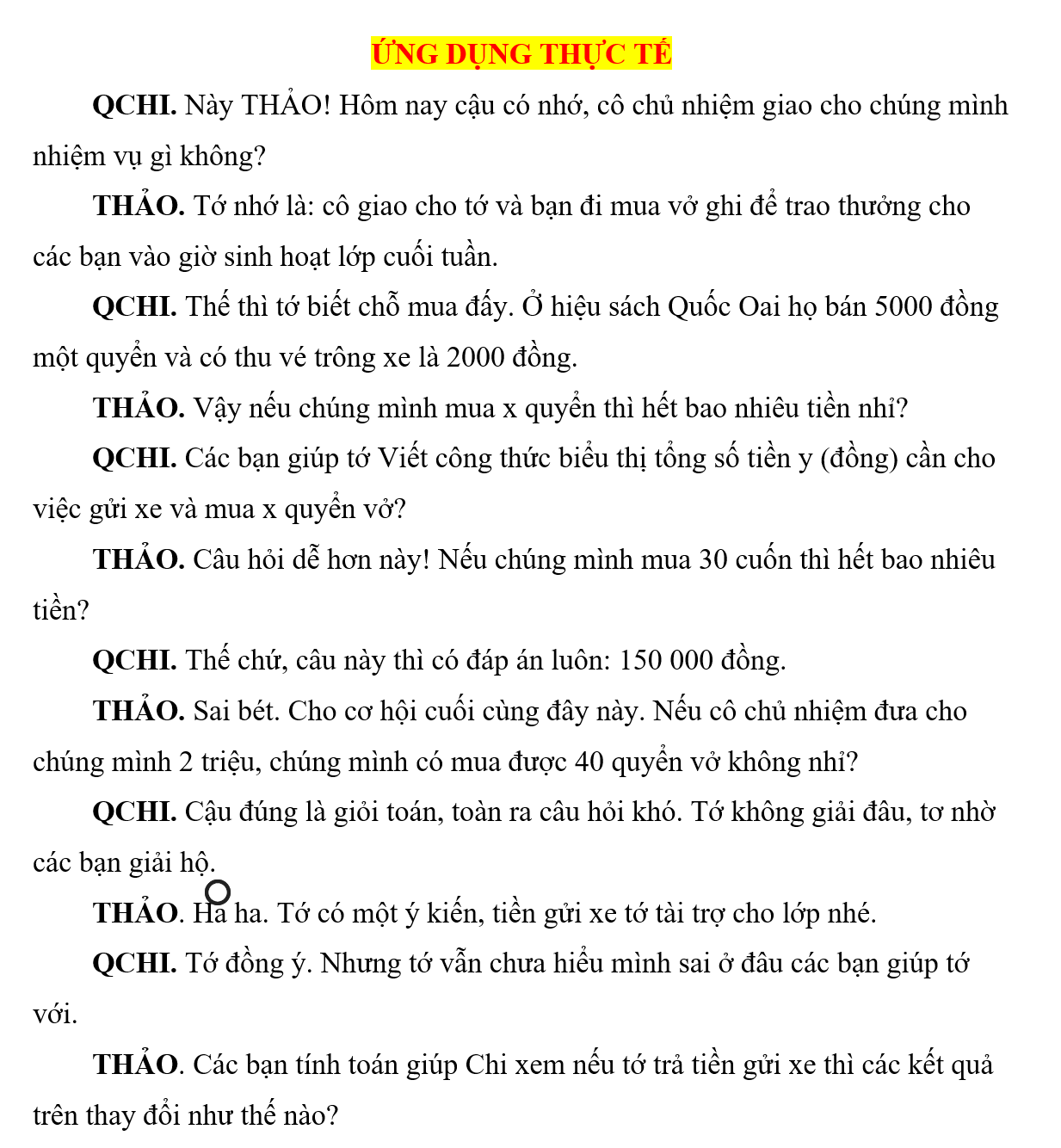 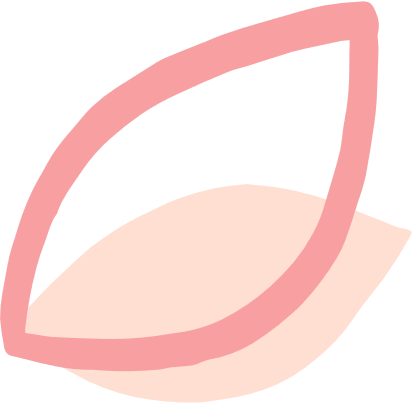 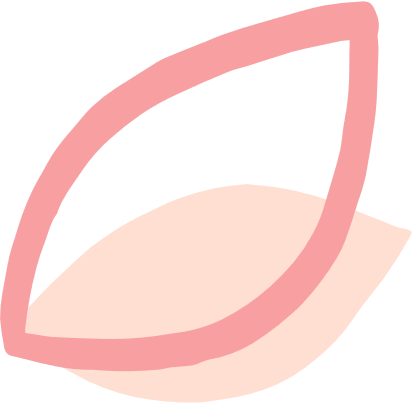 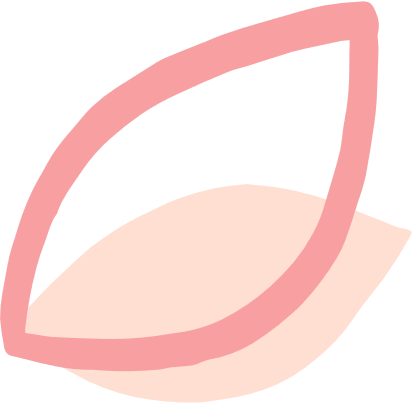 Bài 5: SGK – T70
Một người đang sử dụng Internet, mỗi phút tốn dung lượng 1 MB. Giả sử gói cước Internet của người đó cho phép sử dụng dung lượng 4 GB.

a) Viết hàm số f(x) biểu thị dung lượng tiêu tốn (MB) theo thời gian sử dụng Internet x (giây).

b) Viết hàm số g(x) biểu thị dung lượng cho phép còn lại (MB) sau khi sử dụng Internet được x (giây).

c) Sau khi sử dụng Internet 2 phút thì dung lượng còn lại cho phép còn lại là bao nhiêu Megabyte?
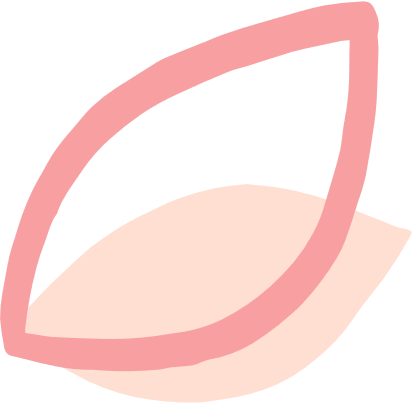 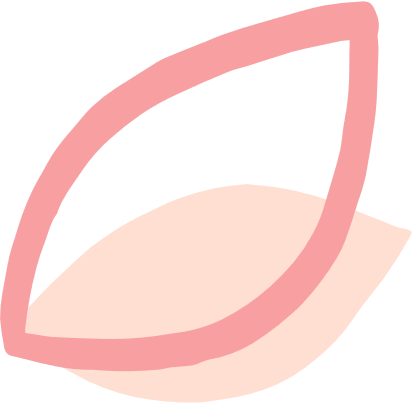 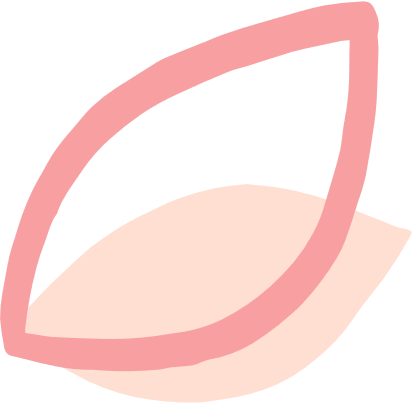 Giải
Bài 5: SGK – T70
Đổi: 1 phút = 60 giây.  Mỗi phút tốn dung lượng 1 MB.

Mỗi giây tốn 

Hàm số          biểu thị dung lượng tiêu tốn MB theo thời gian sử dụng Internet 

x( giây) là:
b) Hàm số         biểu thị dung lượng cho phép còn lại MB sau kho sử dụng Internet 

được x(giây) là:
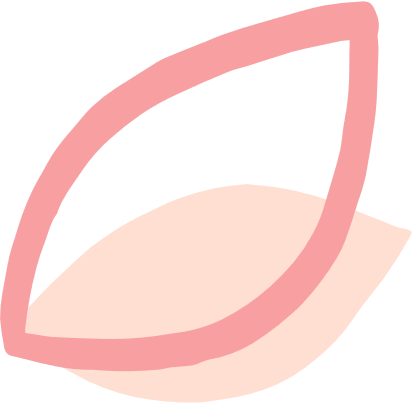 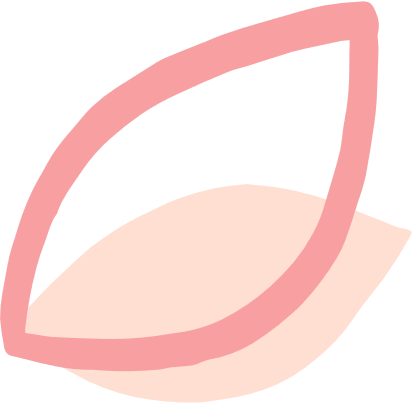 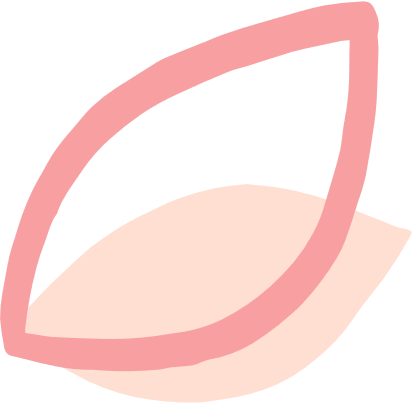 Giải
Bài 5: SGK – T70
c) Cách 1:

Mỗi phút tốn dung lượng 1 MB nên sau khi sử dụng Internet 2 phút thì tiêu tốn 2MB.

Dung lượng còn lại cho phép còn lại là: 4.1024 – 2 = 4094 (MB).

Vậy sau khi sử dụng Internet 2 phút thì dung lượng còn lại cho phép còn lại là 4094

 Megabyte.
Cách 2:

Đổi 2 phút = 120 giây.

Sau khi sử dụng Internet 2 phút thì dung lượng cho phép còn lại là:
Vậy sau khi sử dụng Internet 2 phút thì dung lượng còn lại cho phép còn lại là 

4094 Megabyte.
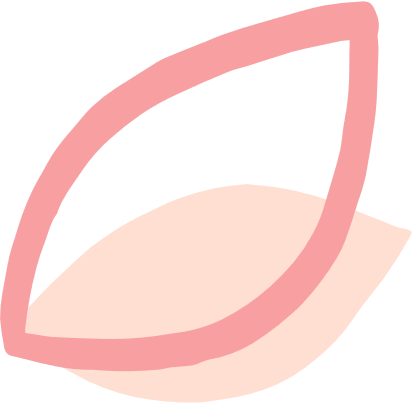 Nguyễn Thị Minh An
Cùng  học sinh 8A vươn tầm cao mới!
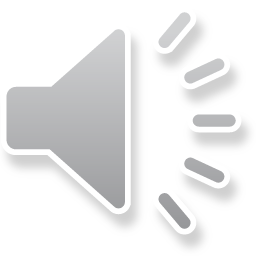 04
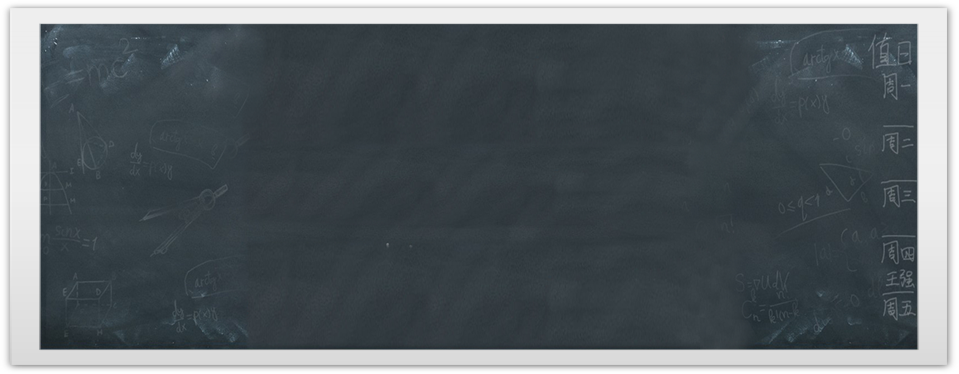 HƯỚNG DẪN VỀ NHÀ
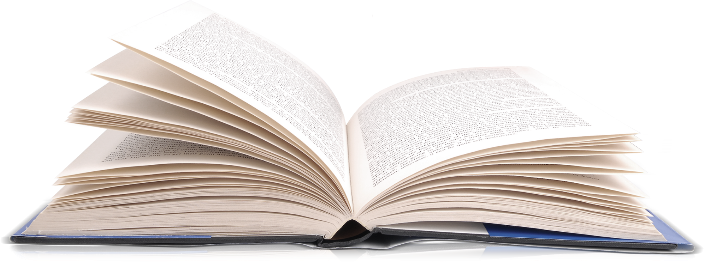 BÀI TẬP VỀ NHÀ 
Một hãng máy bay có giá vé đi từ TP.Hồ Chí Minh ra Phú Yên là 1200 000 đồng/ 1 người. Trong đó quy định mỗi khách hàng chỉ được mang lên sân bay tối đa 7 kg hành lý. Nếu vượt quá 7 kg hành lý trở đi bắt đầu từ 7 kg trở đi cứ mỗi kg phải trả thêm 100 000 đồng cho tiền phạt hành lý. 
Gọi y (đồng) là số tiền 1 người cần trả khi đặt vé đi máy bay từ TP. HCM ra Phú Yên, x (kg) là khối lượng hành lý người đó mang theo và x là số tự nhiên lớn hơn 7.
a/ Viết công thức y theo x. Cho biết y có phải là hàm số của x không ? Vì sao ?
b/ Một người đặt vé đi máy bay từ TP. HCM ra Phú Yên và mang theo 9kg hành lý . Hỏi người đó phải trả tổng cộng bao nhiêu tiền ?
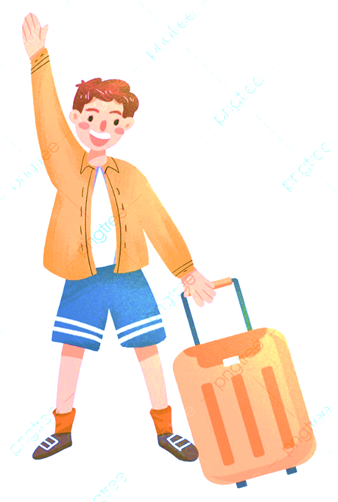 HƯỚNG DẪN VỀ NHÀ
	
	a/ Công thức y theo x  là y = 1200 000 + (x – 7).100 000 (đồng)
	    y là hàm số của x. Vì mỗi giá trị của x chỉ xác định đúng một giá trị của y.
	b/ Một người đặt vé đi máy bay từ TP. HCM ra Phú Yên và mang theo 9kg hành lý . Người đó phải trả tổng cộng số tiền là :
                    1200 000 + (9 – 7 ).100 000 = 1400 000 (đồng).
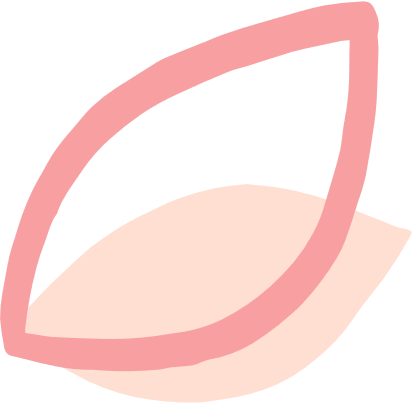 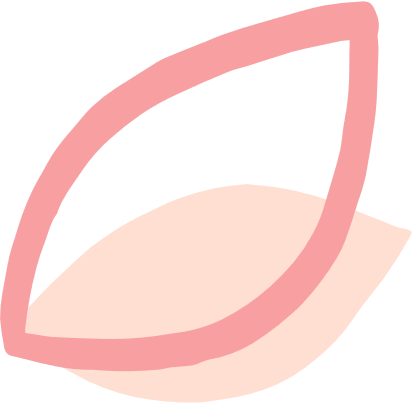 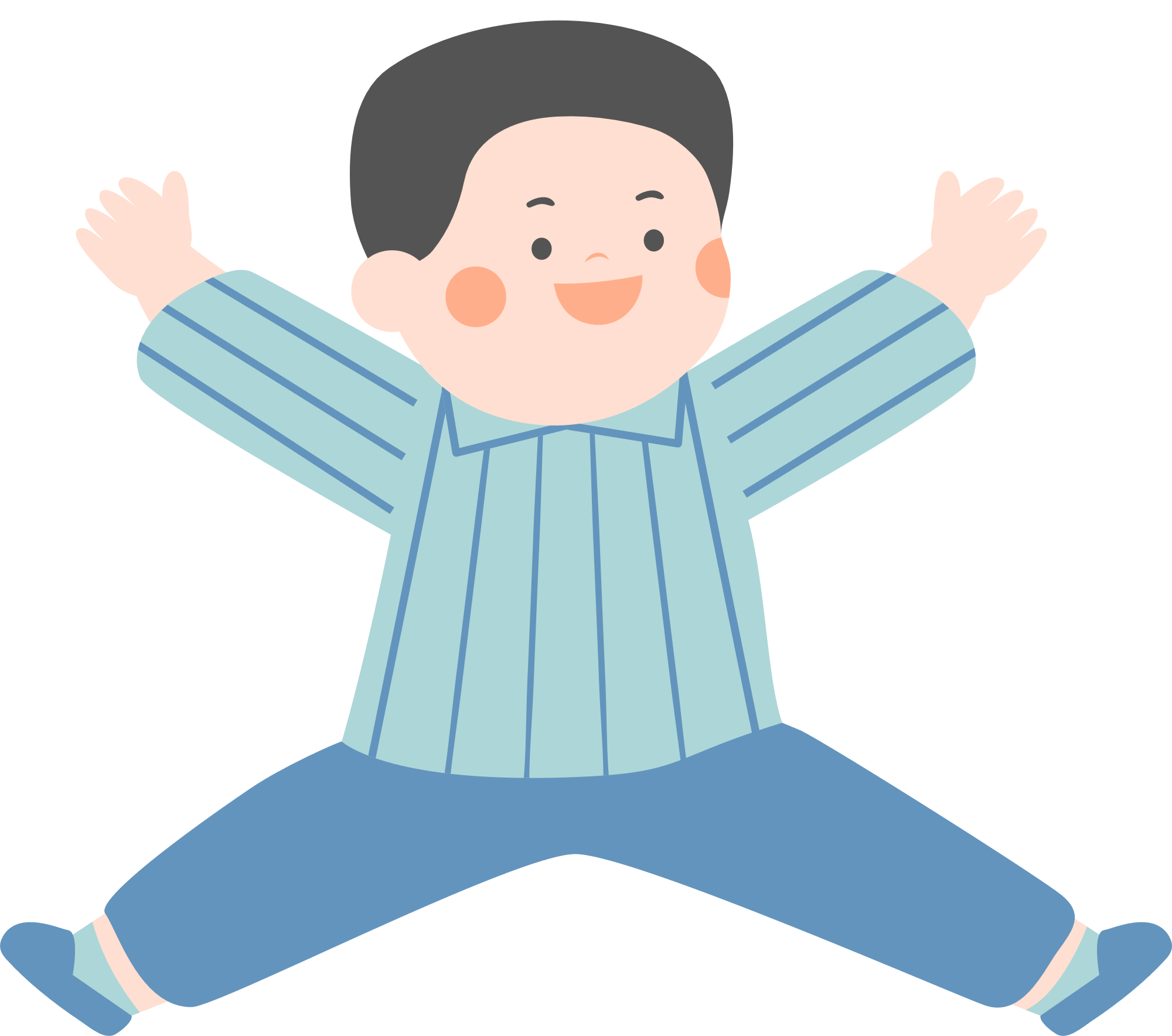 HƯỚNG DẪN VỀ NHÀ
* Ghi nhớ 
kiến thức trong bài.
* Hoàn thành các bài tập trong SBT.
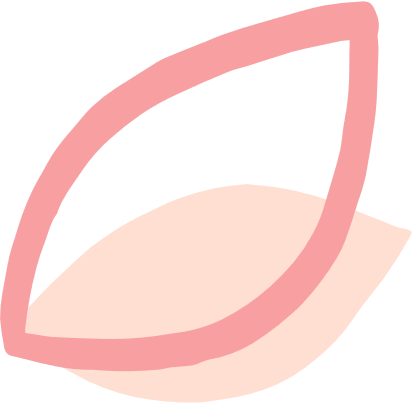 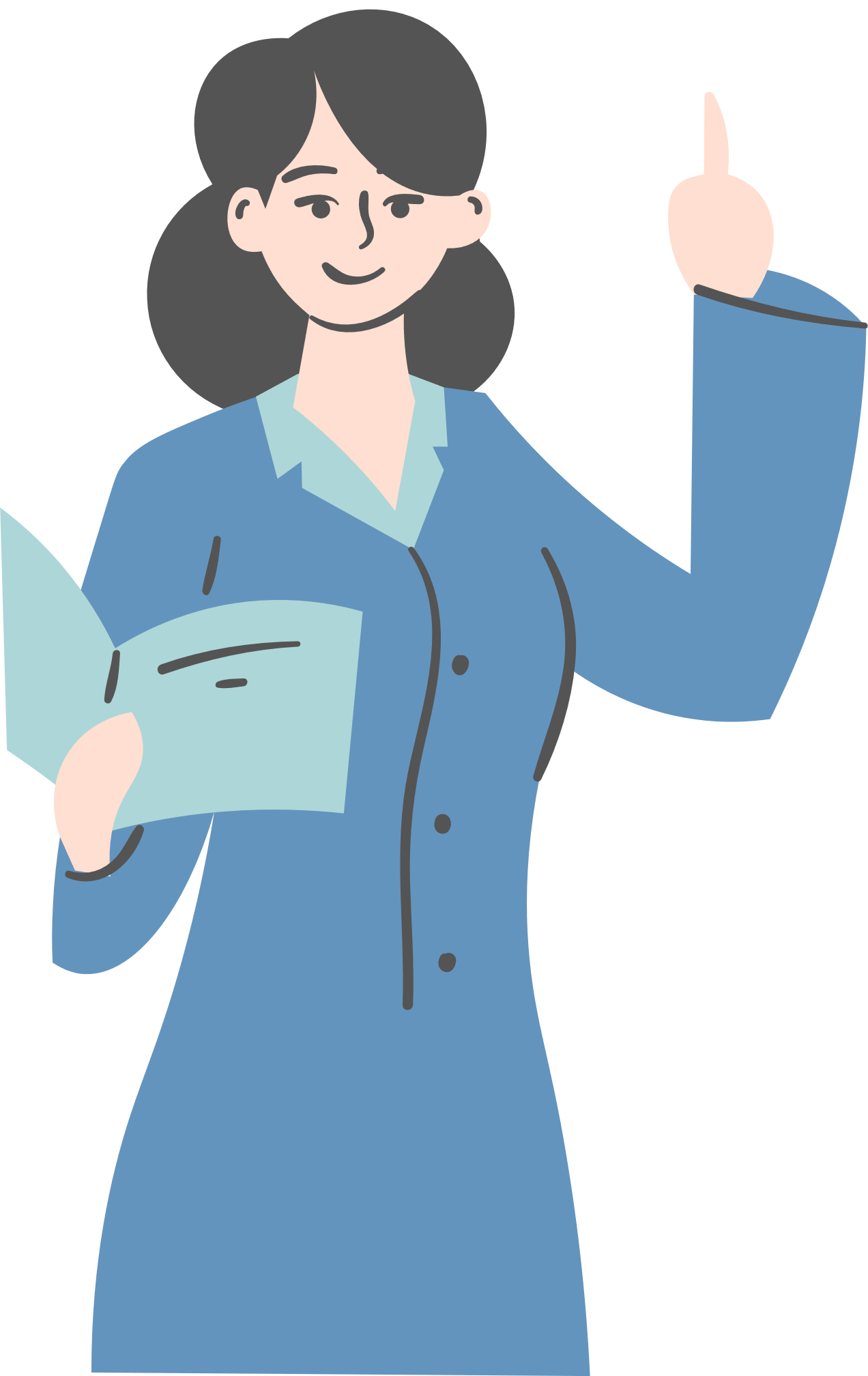 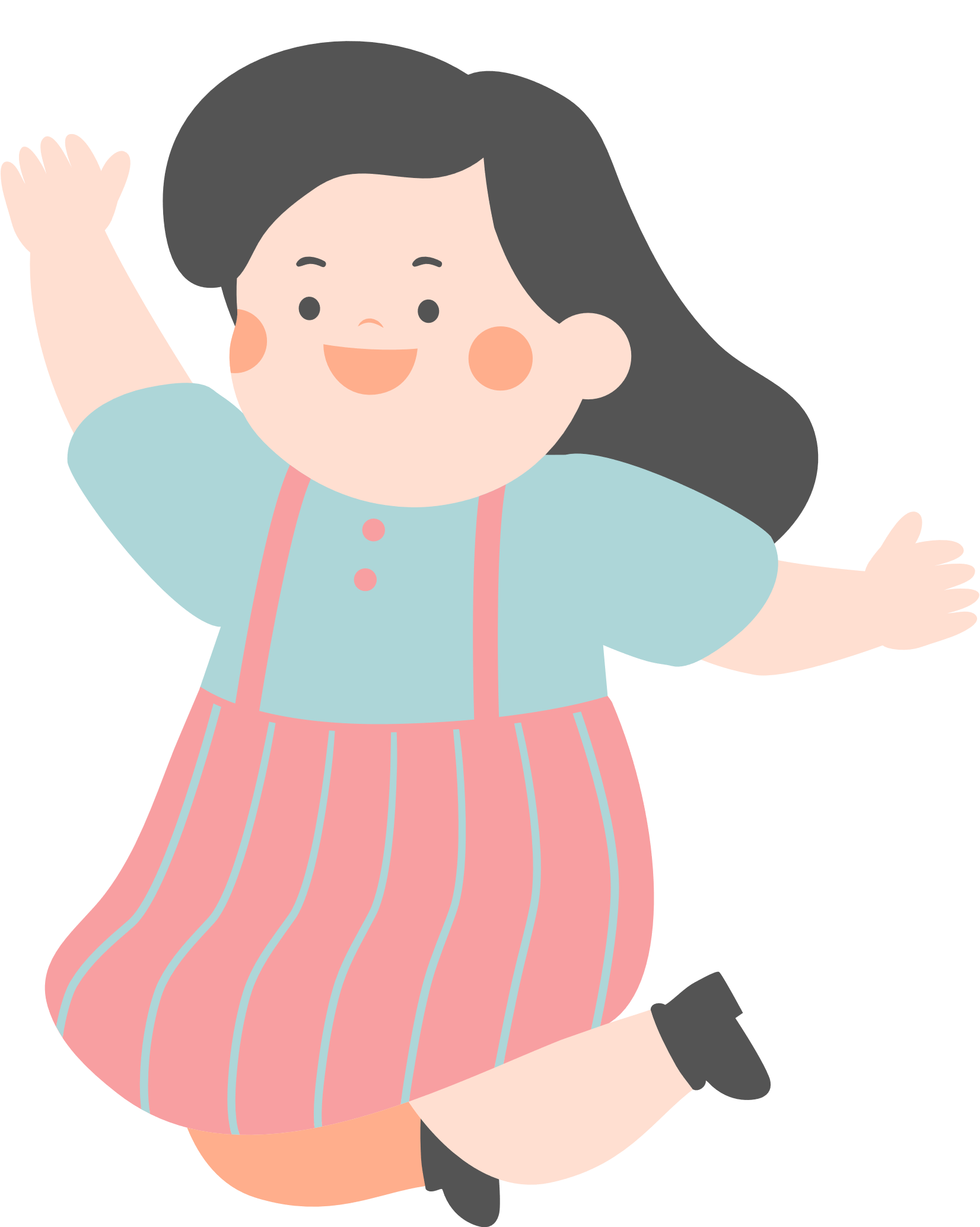 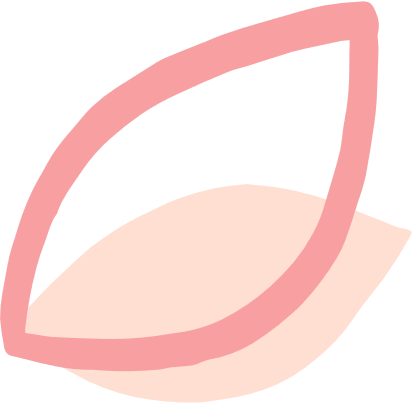 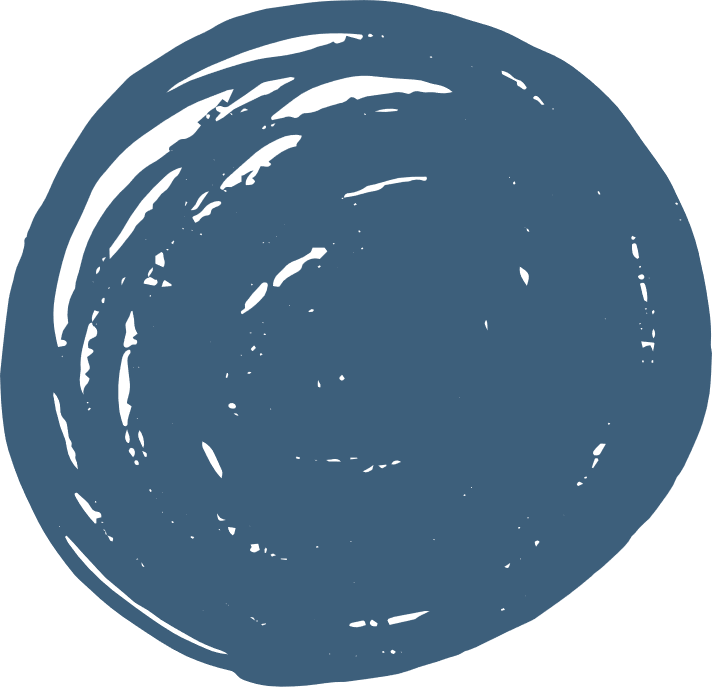 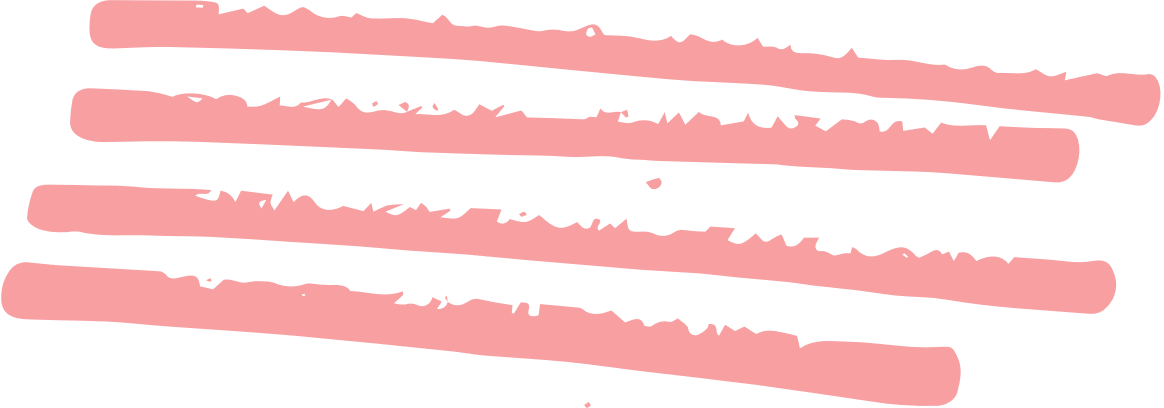 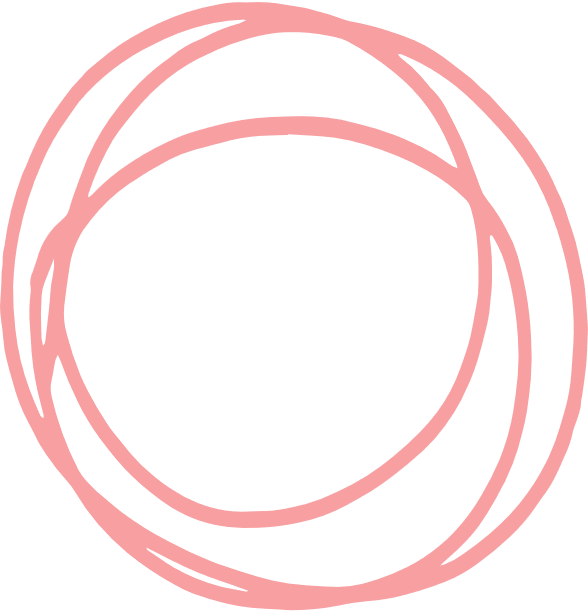 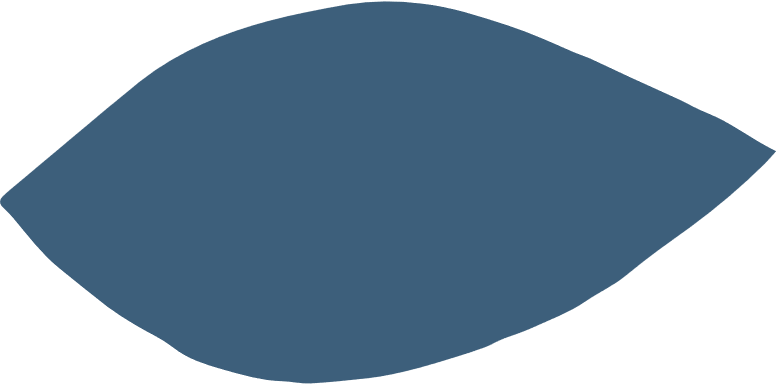 Trân trọng cảm ơn
 quý thầy cô và các em!
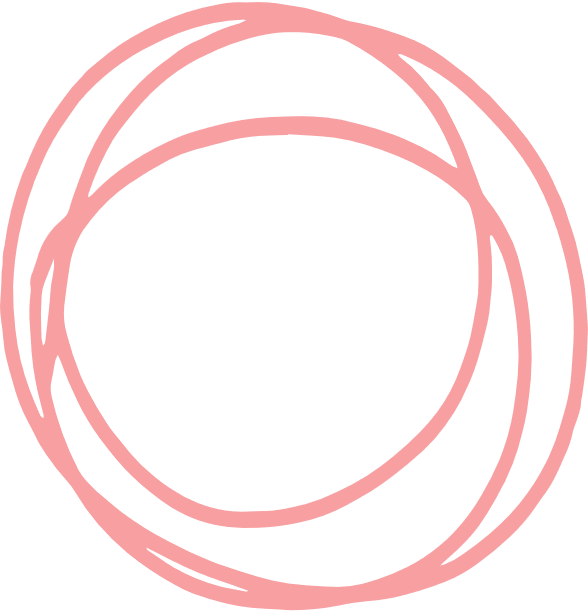 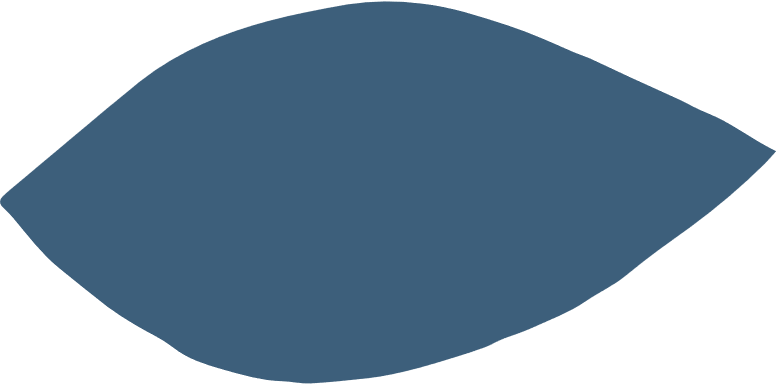 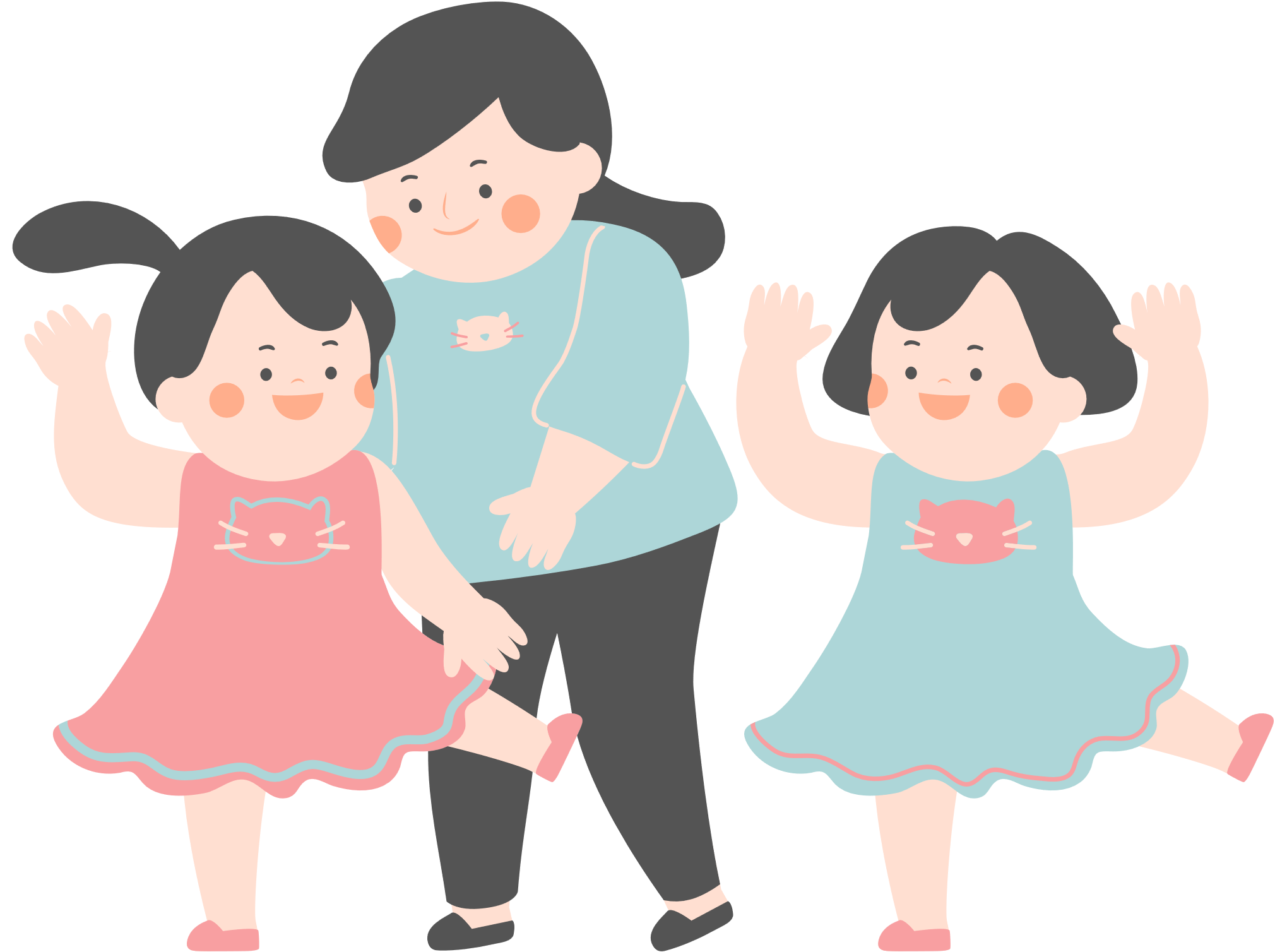 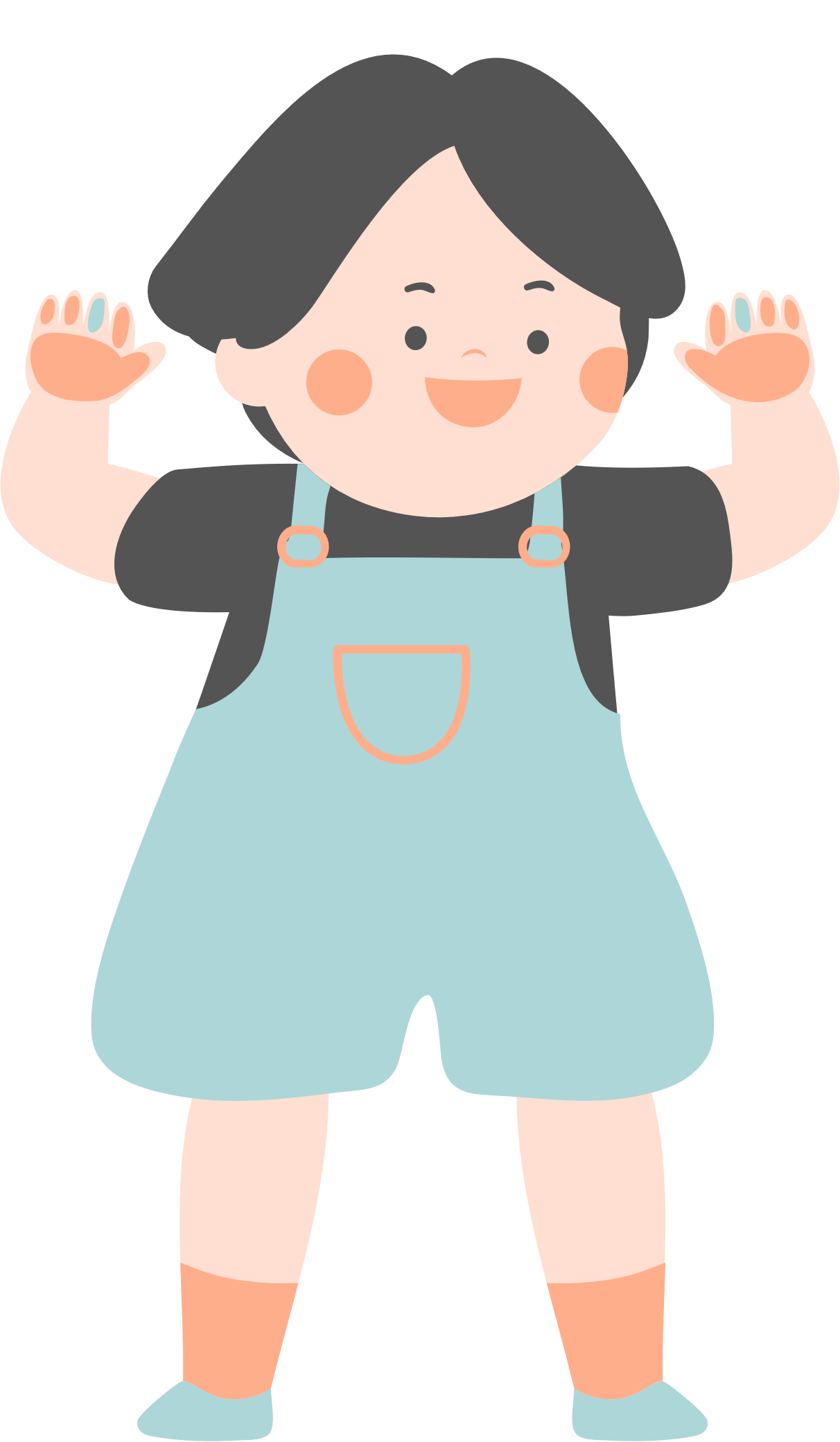 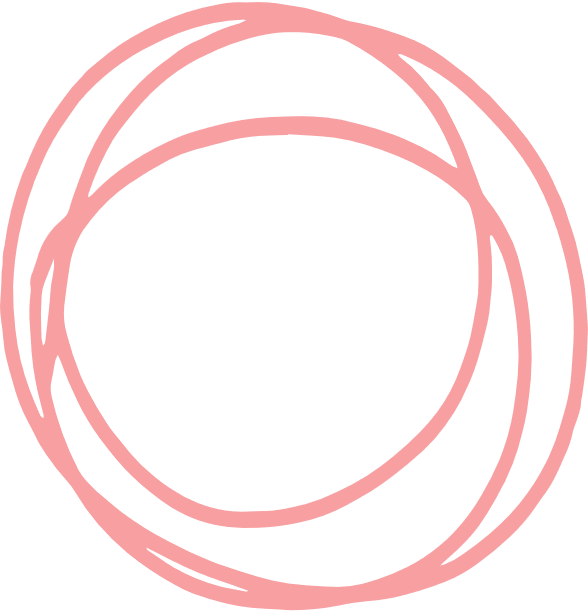 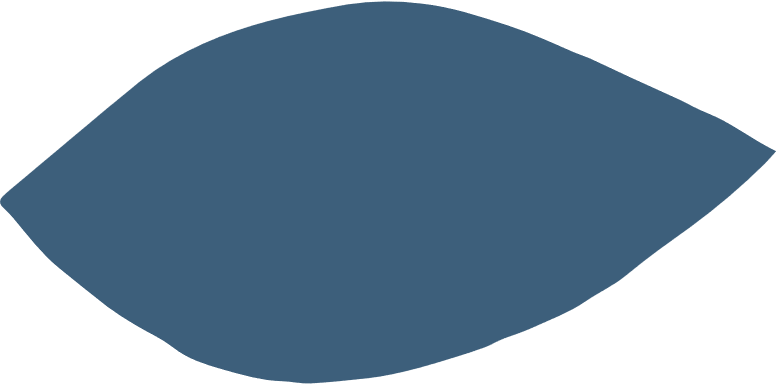